TTT2020
Zusammenspiel mitTurniermodul in click-TT
07.10.2020
Gerhard Heder (HeSoWa)
1
Inhalt
Flussdiagramm des Zusammenspiels
Turnierteilnehmer aus click-TT downloaden
Turnierteilnehmer in TTT2020 importieren
Ergebnisse für click-TT exportieren
Behandlung von Nachmeldungen
Hinweise zum Daten-Import aus click-TT
Konkurrenzen nachträglich zusammenlegen
Klassen nachträglich aufspalten
07.10.2020
Gerhard Heder (HeSoWa)
2
click-TT
TTT2020
Vor dem Turnier
Beim Turnier
Turnier anlegen
Turnierdatei erzeugen
Teilnehmer eingeben
Gemeldete Teilnehmer
xml
Import
Download
(evtl. Mannschaften bilden)
Ausdrucken
Nachmeldungen
Nach dem Turnier
Nachmeldungen eingeben
Auslosung und
Spiele durchführen
Nach dem Turnier
Import
Teilnehmer aktualisieren
Download
xml
Ergebnisse für TTR-Wertberechnung
Ergebnisse exportieren
xml
Import
Export
07.10.2020
Gerhard Heder (HeSoWa)
3
Turnierteilnehmer downloaden
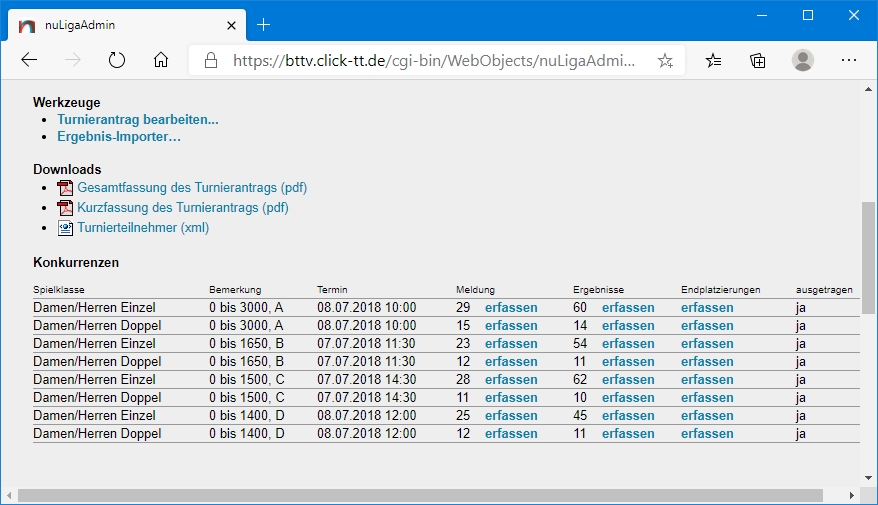 Linker Mausklick
07.10.2020
Gerhard Heder (HeSoWa)
4
Turnierteilnehmer downloaden
xml-Datei wird in neuer Browser-Karte angezeigt.
Rechter Mausklick in neue Karte
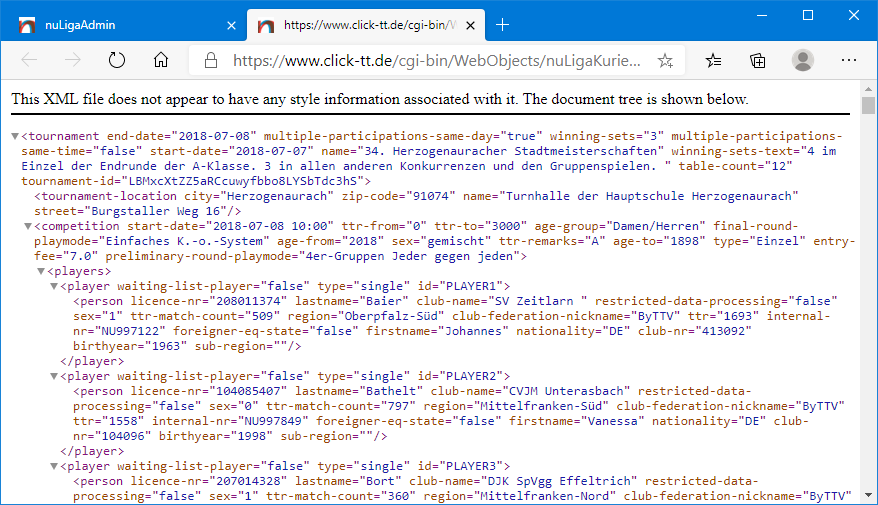 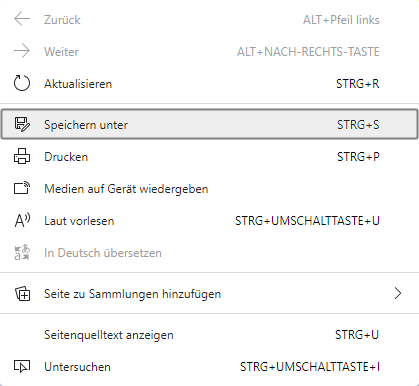 07.10.2020
Gerhard Heder (HeSoWa)
5
Turnierteilnehmer downloaden
xml-Datei wird in neuer Browser-Karte angezeigt.
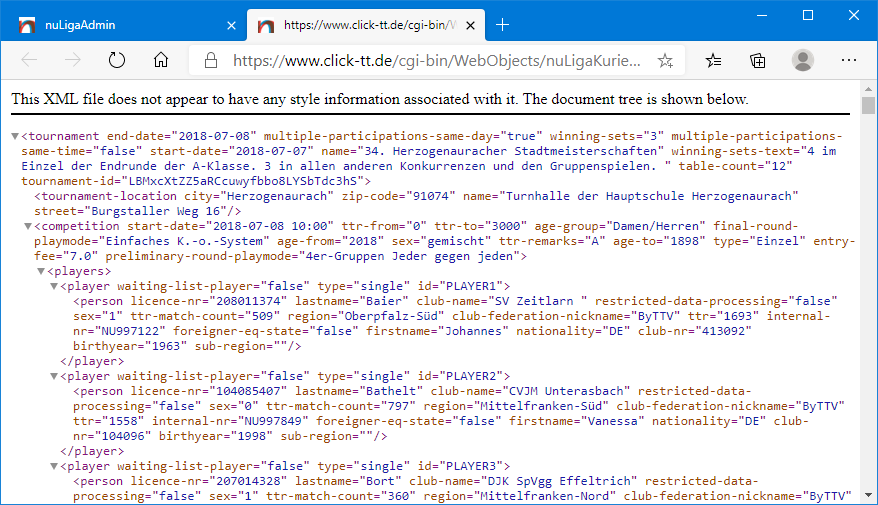 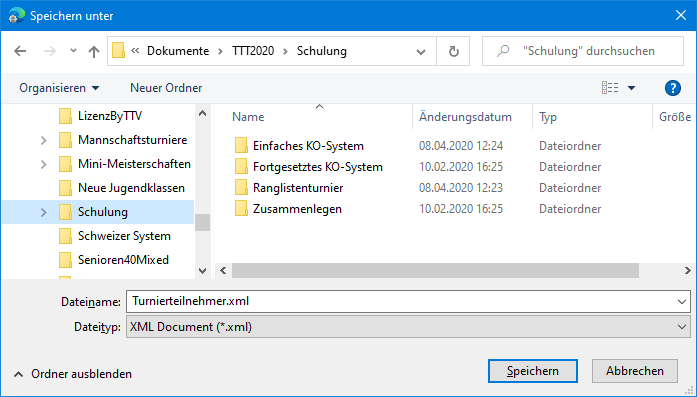 07.10.2020
Gerhard Heder (HeSoWa)
6
Neue Turnierdatei anlegen
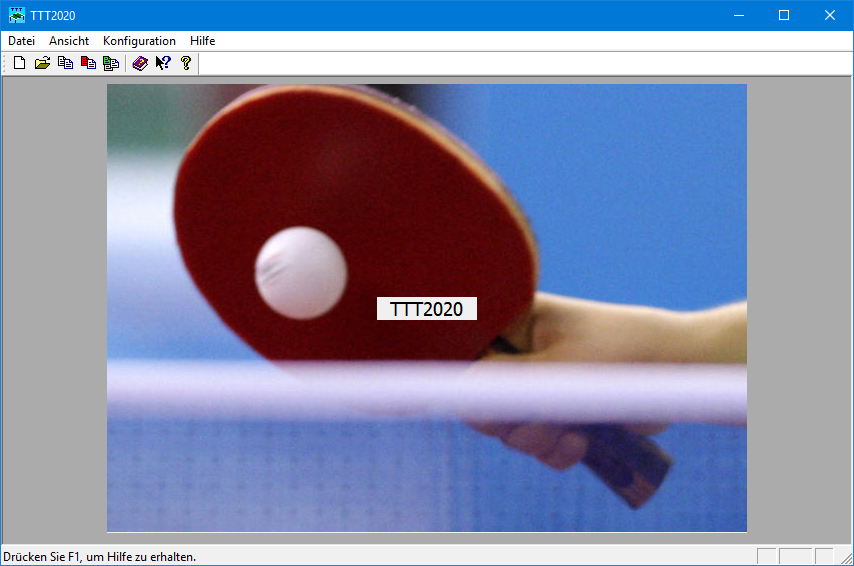 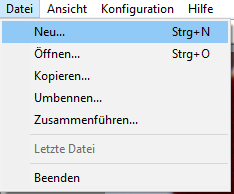 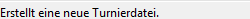 07.10.2020
Gerhard Heder (HeSoWa)
7
Neue Turnierdatei anlegen
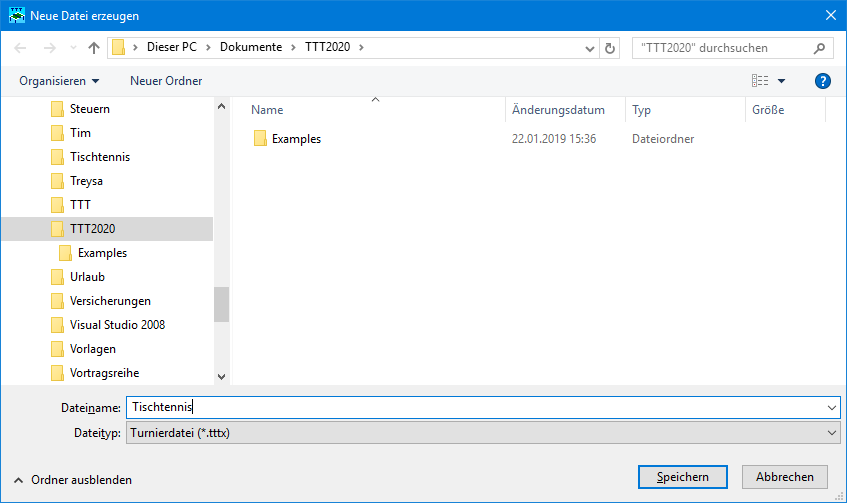 07.10.2020
Gerhard Heder (HeSoWa)
8
Neue Turnierdatei angelegt
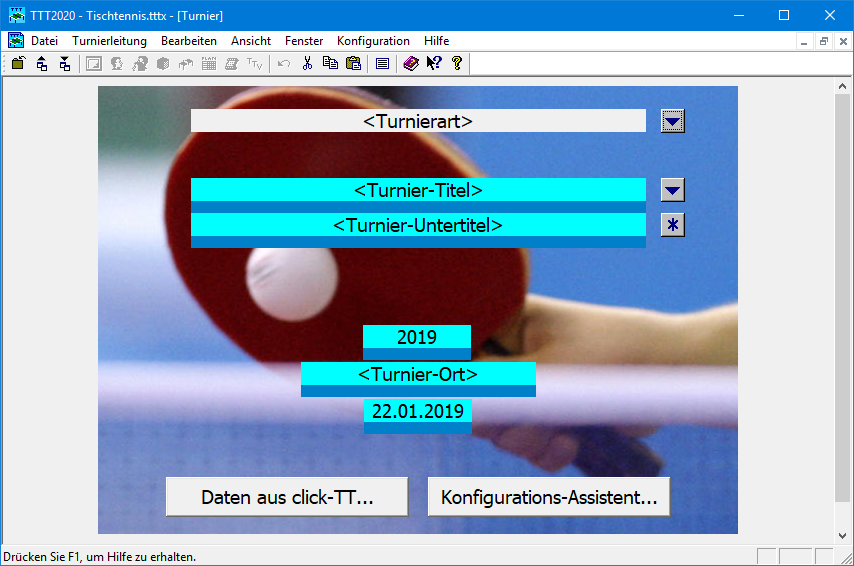 07.10.2020
Gerhard Heder (HeSoWa)
9
Daten aus click-TT importieren
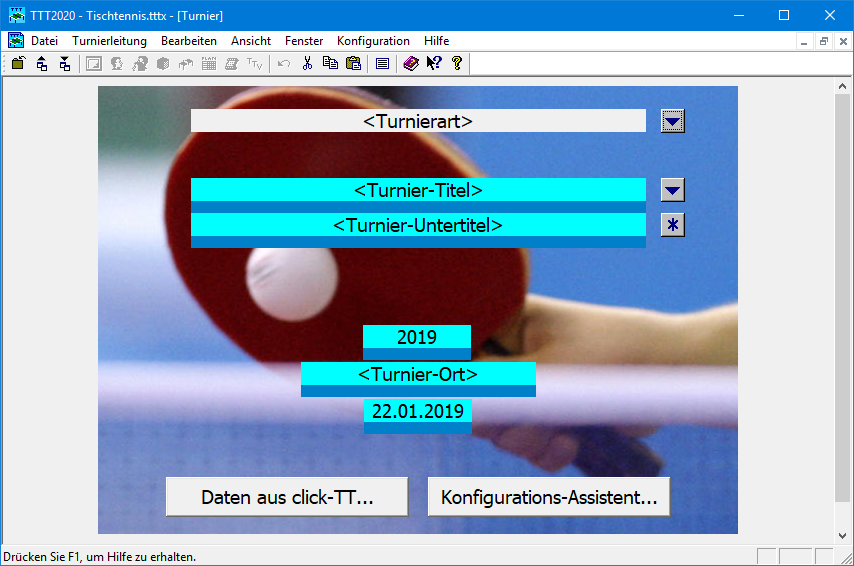 07.10.2020
Gerhard Heder (HeSoWa)
10
Daten aus click-TT importieren
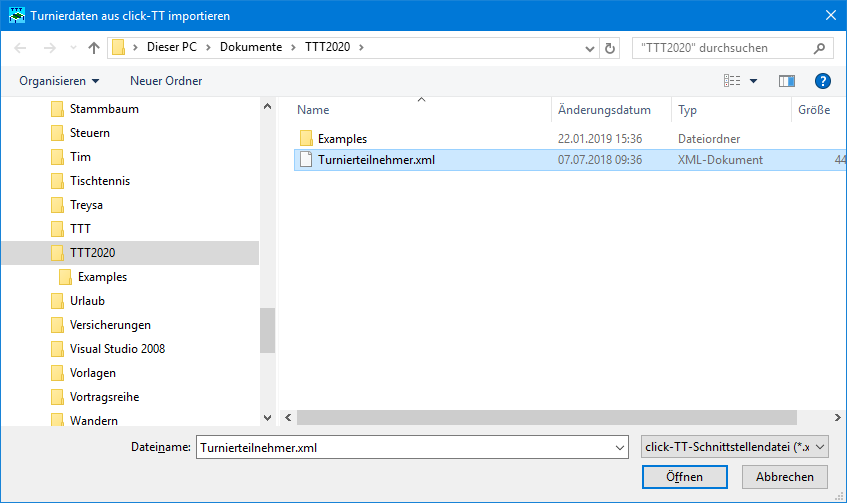 07.10.2020
Gerhard Heder (HeSoWa)
11
Daten aus click-TT importieren
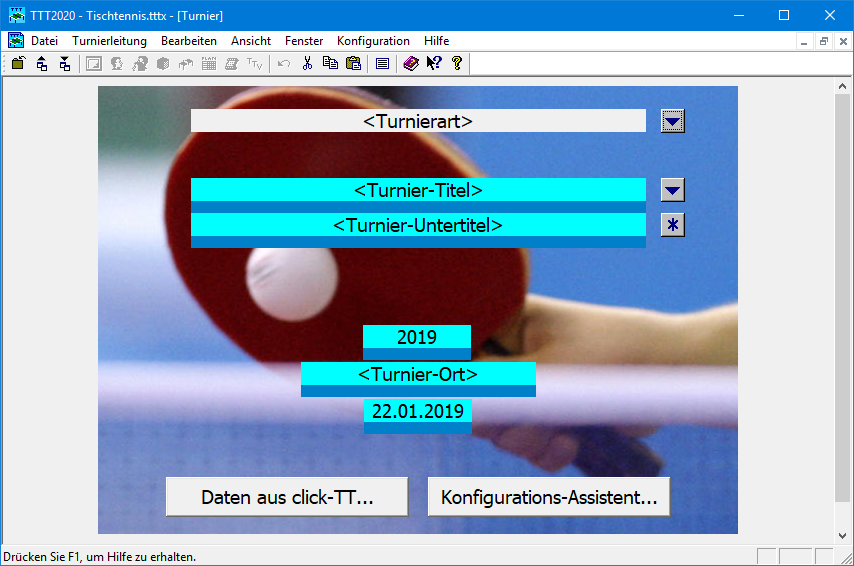 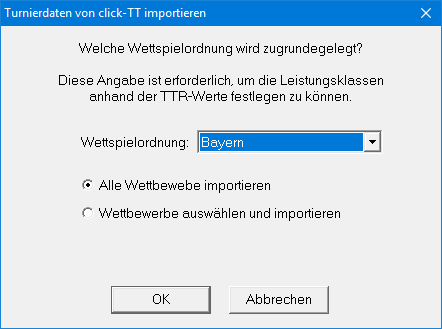 Bitte nicht vergessen, die Wettspielordnung anzugeben.
Es können alle oder nur ausgewählte Wettbewerbe importiert werden.
07.10.2020
Gerhard Heder (HeSoWa)
12
Daten aus click-TT importieren
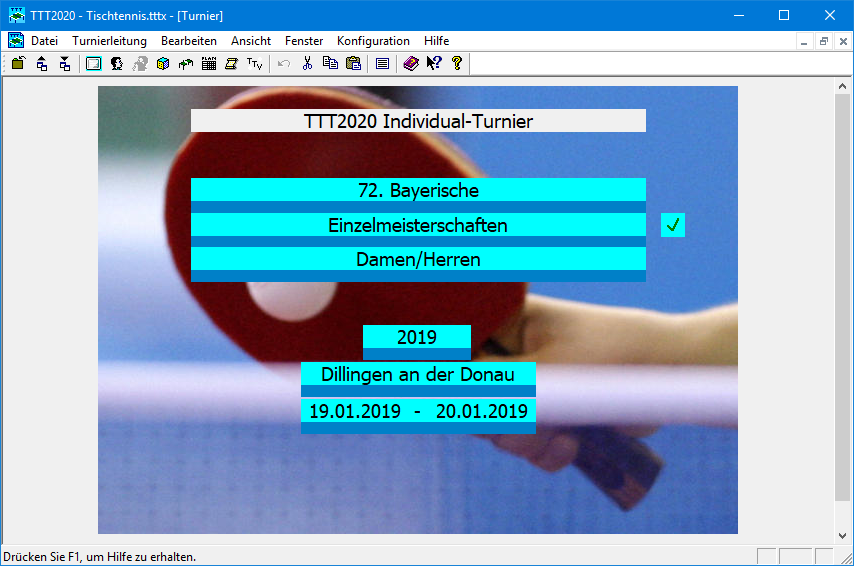 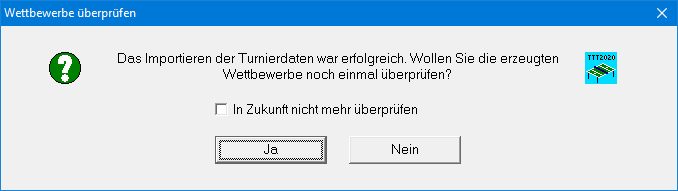 07.10.2020
Gerhard Heder (HeSoWa)
13
Daten aus click-TT importieren
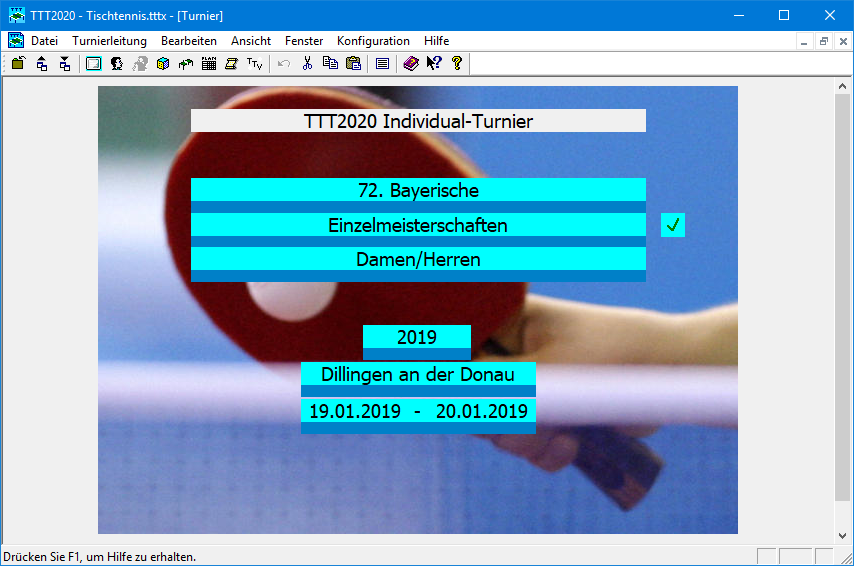 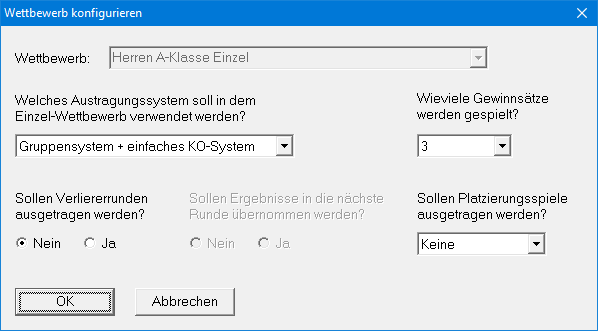 07.10.2020
Gerhard Heder (HeSoWa)
14
Daten aus click-TT importiert
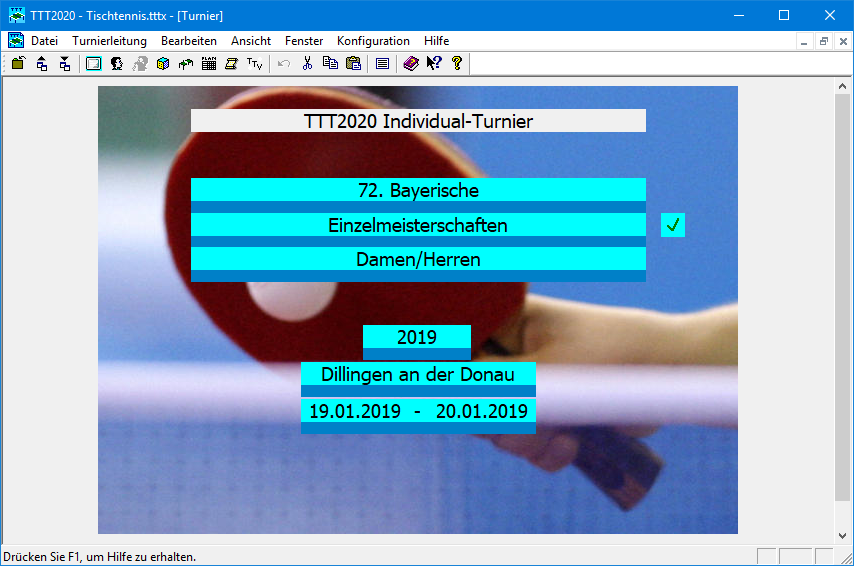 07.10.2020
Gerhard Heder (HeSoWa)
15
Teilnehmer auf Anwesenheit überprüfen
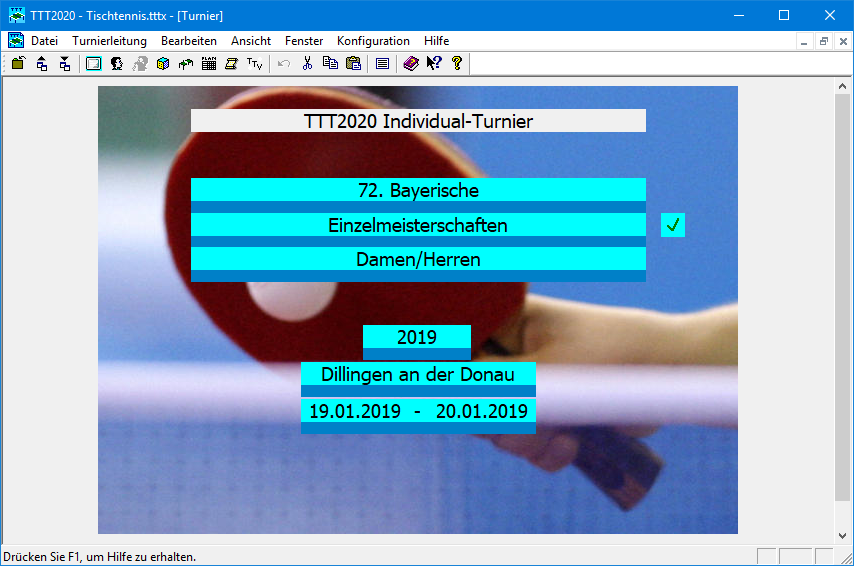 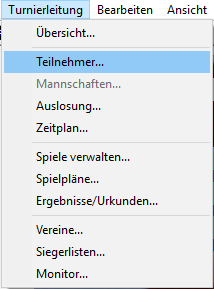 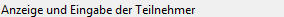 07.10.2020
Gerhard Heder (HeSoWa)
16
Anwesende Teilnehmer markieren
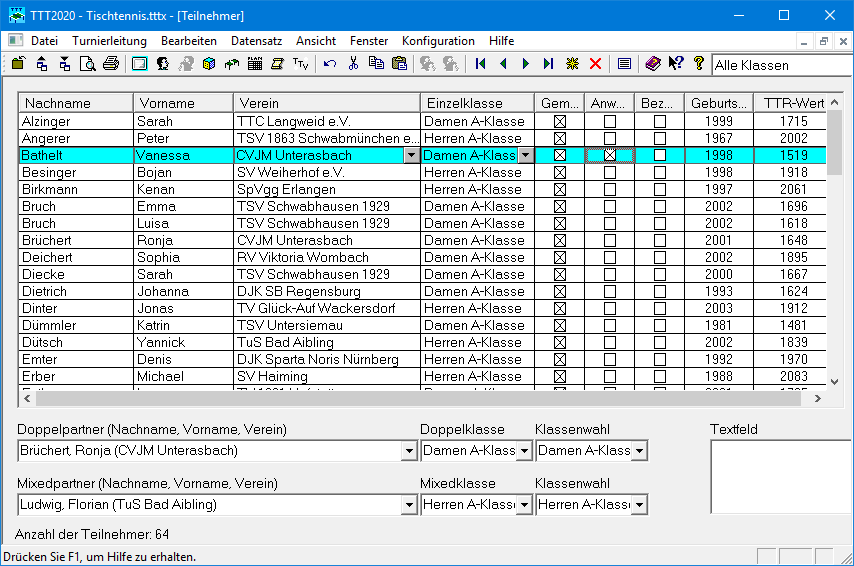 07.10.2020
Gerhard Heder (HeSoWa)
17
Ergebnisse für click-TT exportieren
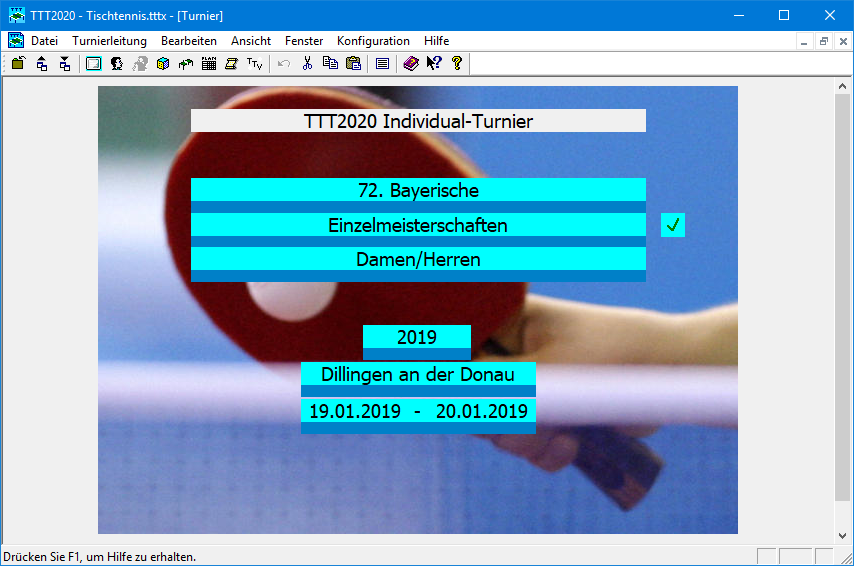 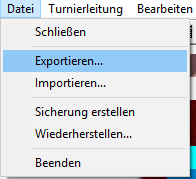 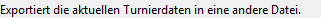 07.10.2020
Gerhard Heder (HeSoWa)
18
Ergebnisse für click-TT exportieren
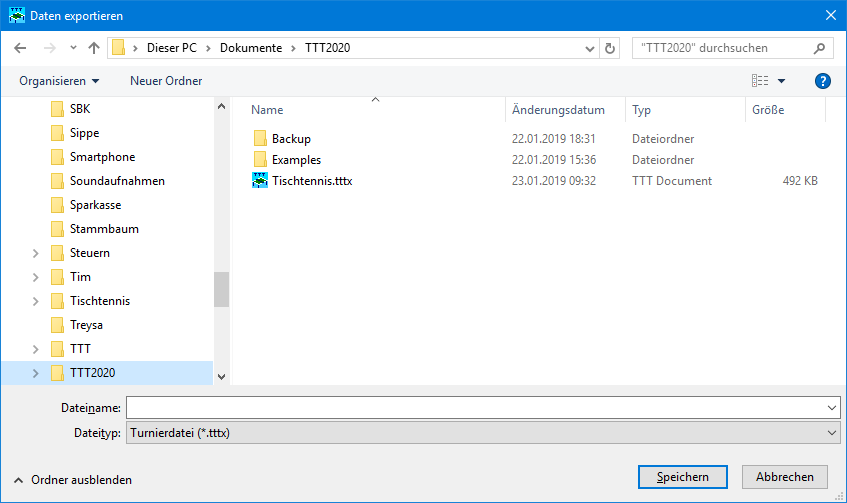 07.10.2020
Gerhard Heder (HeSoWa)
19
Ergebnisse für click-TT exportieren
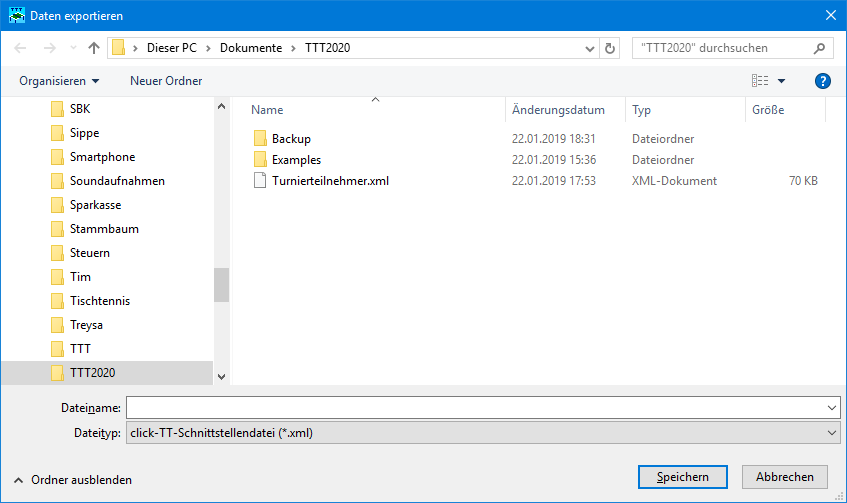 07.10.2020
Gerhard Heder (HeSoWa)
20
Ergebnisse für click-TT exportieren
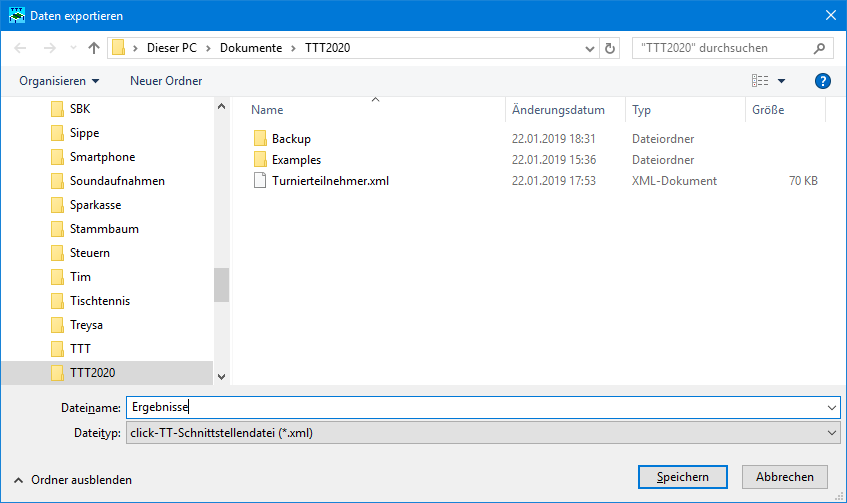 07.10.2020
Gerhard Heder (HeSoWa)
21
Ergebnisse für click-TT exportieren
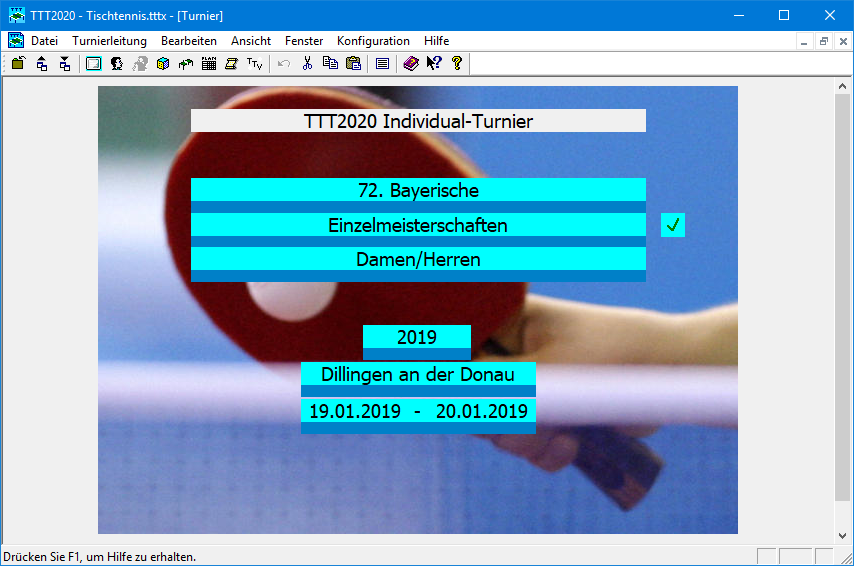 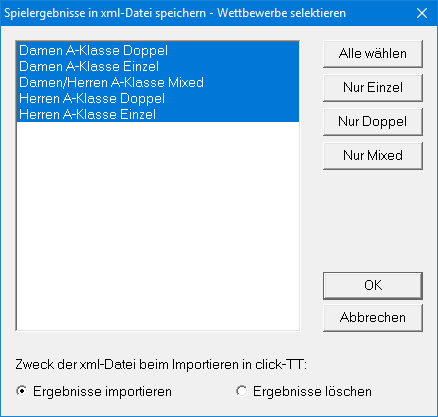 Zweck der xml-Datei beim Importieren in click-TT:
„Ergebnisse importieren“ ist der Standard.
„Ergebnisse löschen“ erzeugt eine xml-Datei, mit deren Hilfe in click-TT gespeicherte Ergebnisse wieder gelöscht werden können.
07.10.2020
Gerhard Heder (HeSoWa)
22
Ergebnisse für click-TT exportieren
Wenn Spieler nachgemeldet oder ihre Daten verändert wurden, erscheint die folgende Liste:
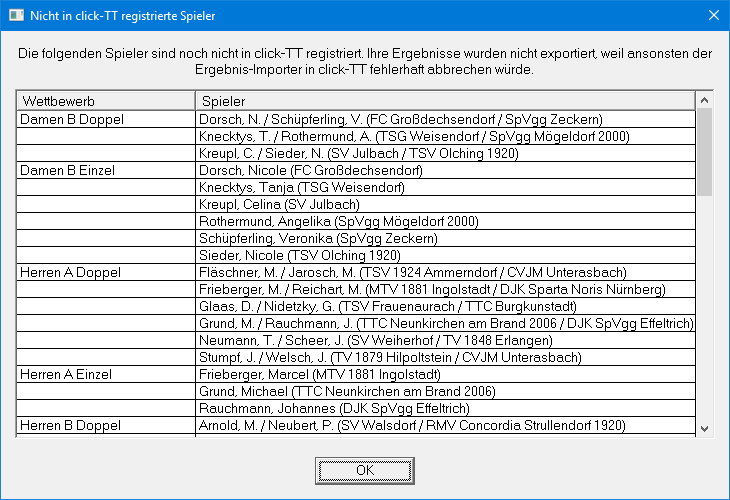 07.10.2020
Gerhard Heder (HeSoWa)
23
Nachmeldungen drucken
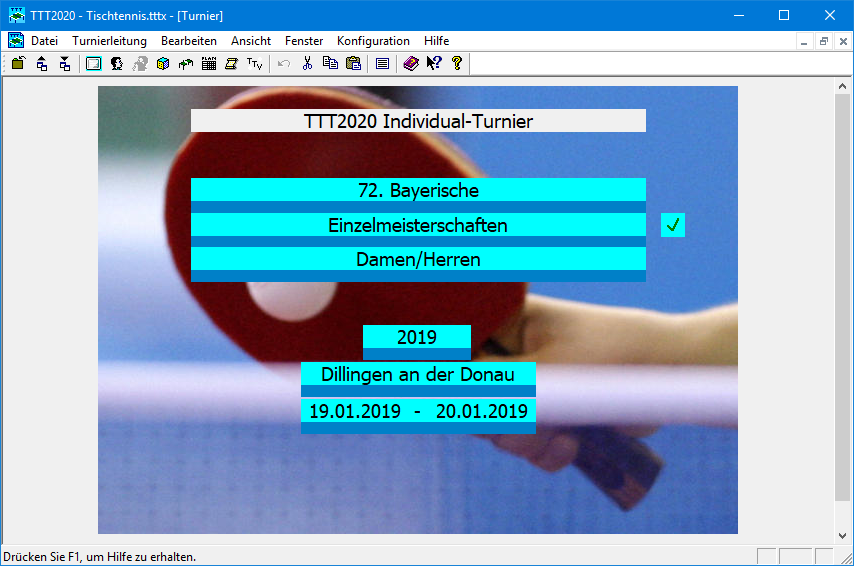 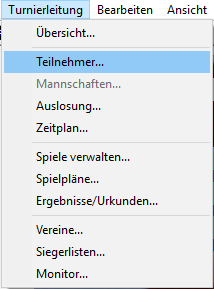 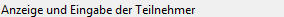 07.10.2020
Gerhard Heder (HeSoWa)
24
Nachmeldungen drucken
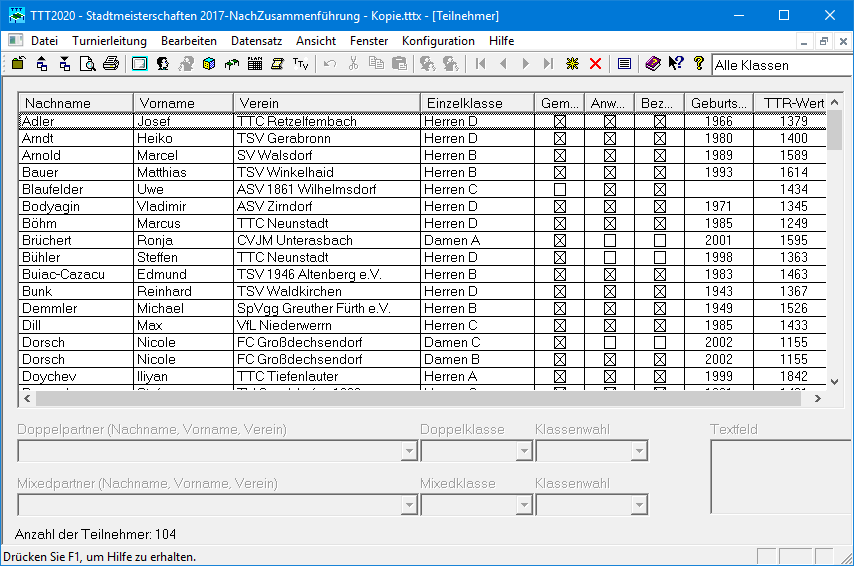 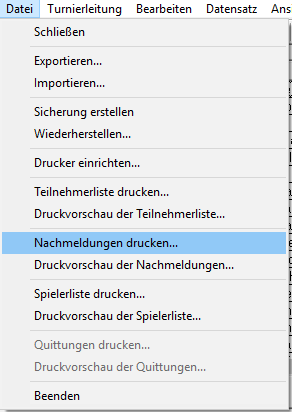 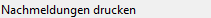 07.10.2020
Gerhard Heder (HeSoWa)
25
Nachmeldungen drucken
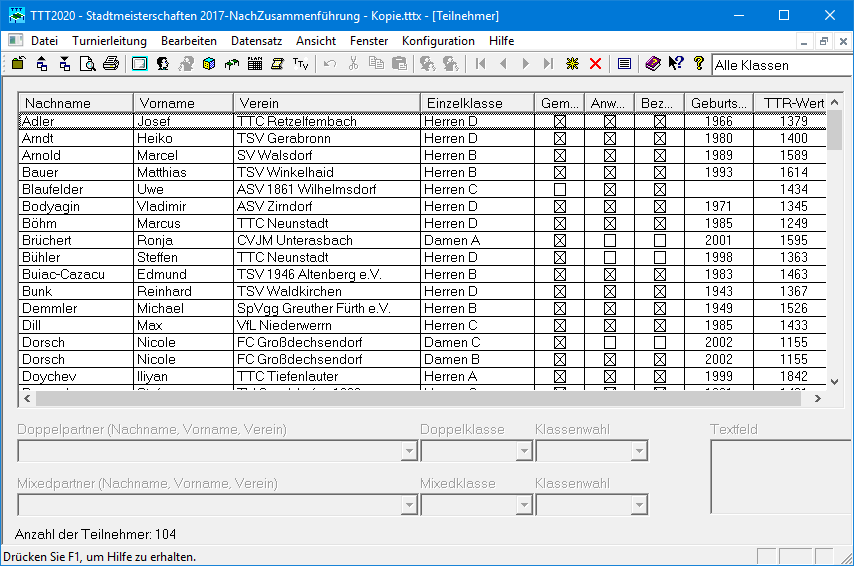 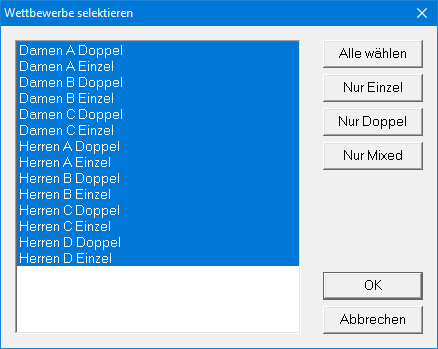 07.10.2020
Gerhard Heder (HeSoWa)
26
Nachmeldungen drucken
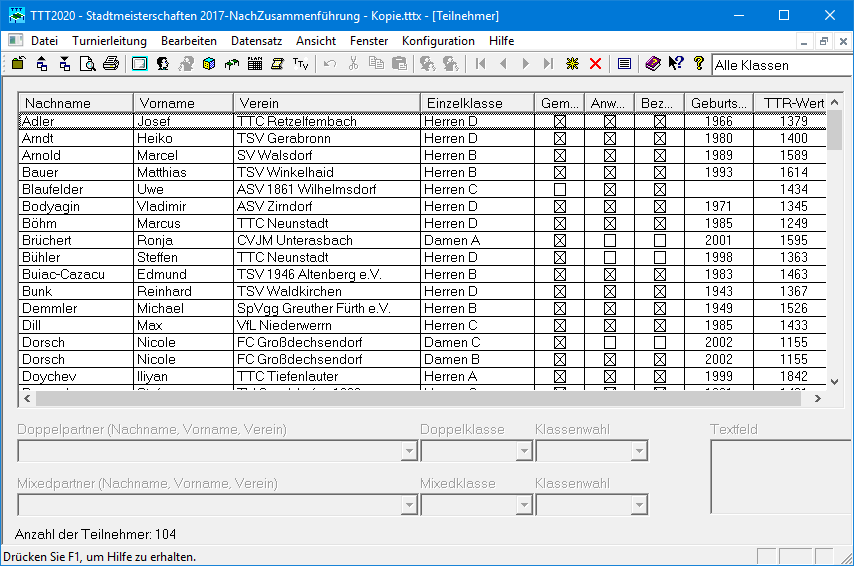 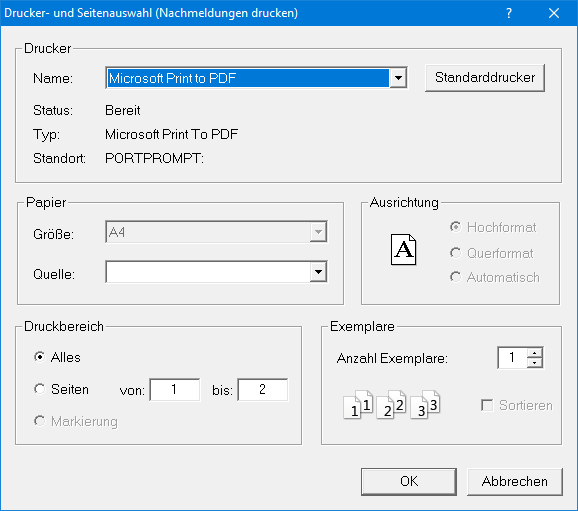 07.10.2020
Gerhard Heder (HeSoWa)
27
Turnierteilnehmer erneut downloaden
Nach dem Eintragen der nachgemeldeten Spieler in click-TT müssen die Turnierteilnehmer erneut heruntergeladen werden.
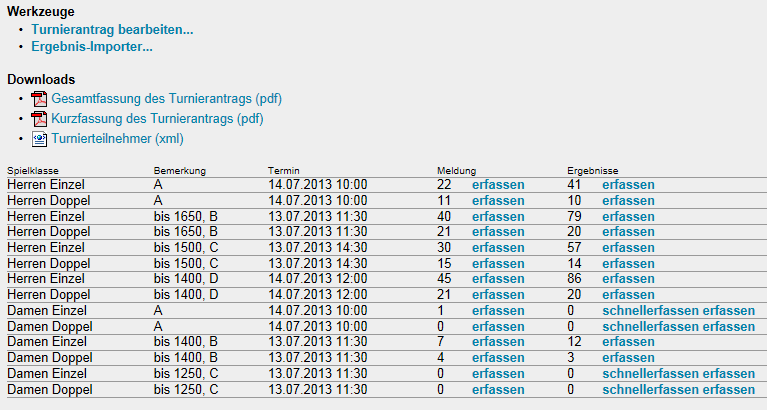 Rechter Mausklick
07.10.2020
Gerhard Heder (HeSoWa)
28
Daten aus click-TT aktualisieren
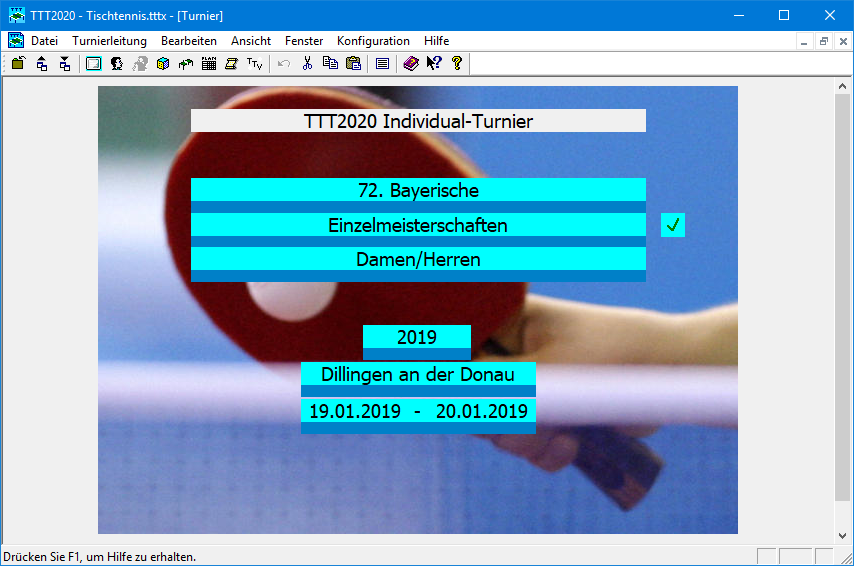 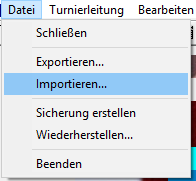 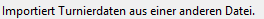 07.10.2020
Gerhard Heder (HeSoWa)
29
Daten aus click-TT aktualisieren
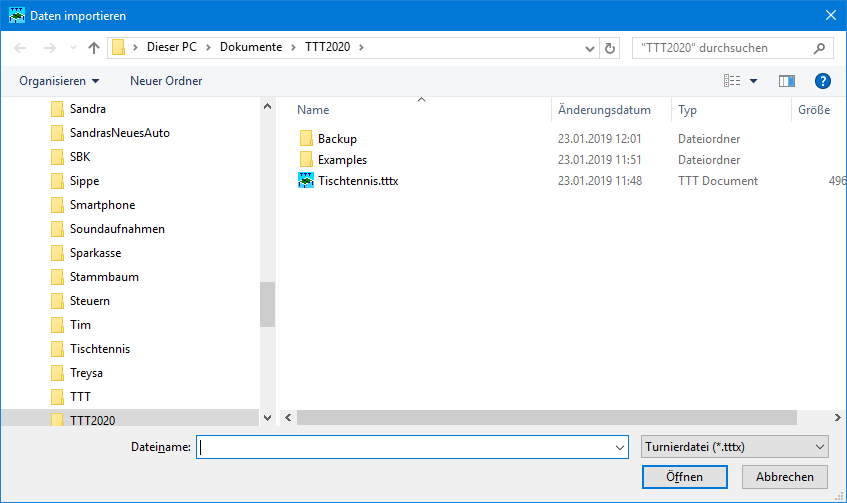 07.10.2020
Gerhard Heder (HeSoWa)
30
Daten aus click-TT aktualisieren
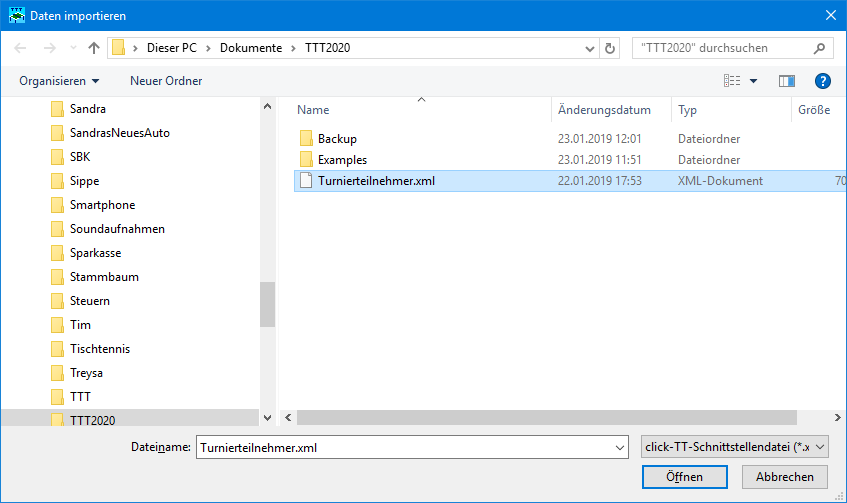 07.10.2020
Gerhard Heder (HeSoWa)
31
Daten aus click-TT aktualisieren
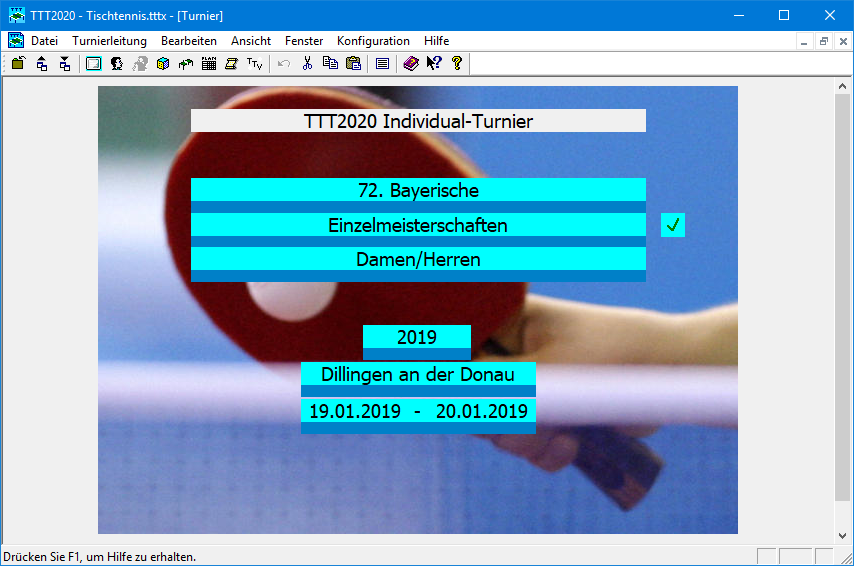 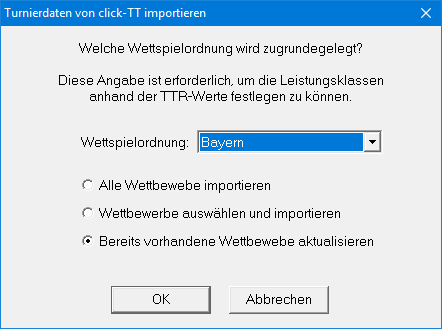 07.10.2020
Gerhard Heder (HeSoWa)
32
Ergebnisse nochmals für click-TT exportieren
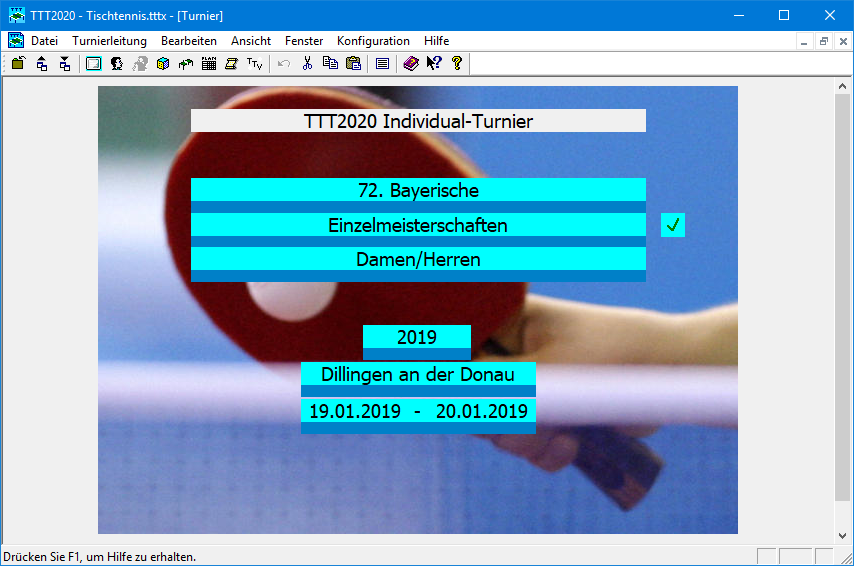 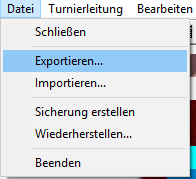 Der weitere Ablauf des Exportierens ist identisch wie zuvor.
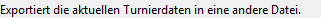 07.10.2020
Gerhard Heder (HeSoWa)
33
Ergebnisse in click-TT importieren
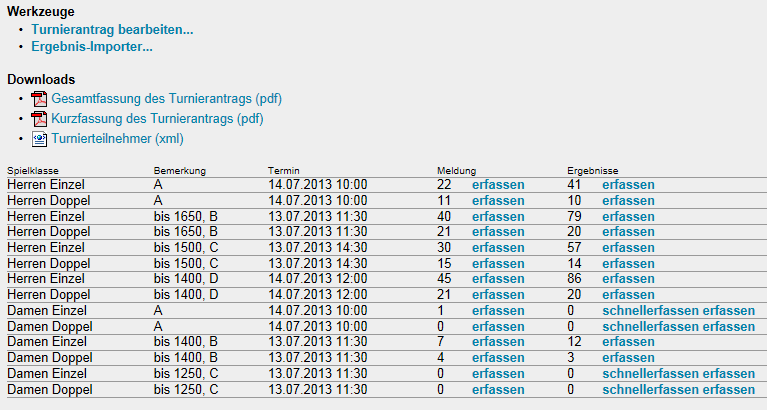 07.10.2020
Gerhard Heder (HeSoWa)
34
Ergebnisse in click-TT importieren
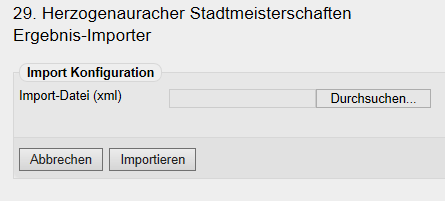 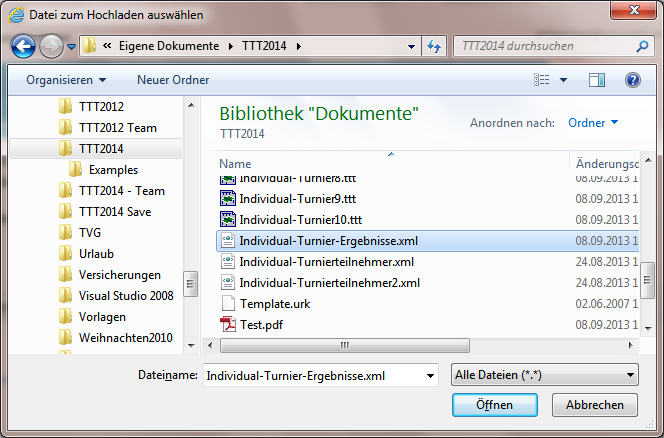 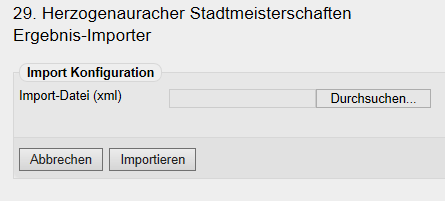 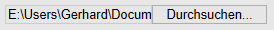 07.10.2020
Gerhard Heder (HeSoWa)
35
Ergebnisse in click-TT importieren
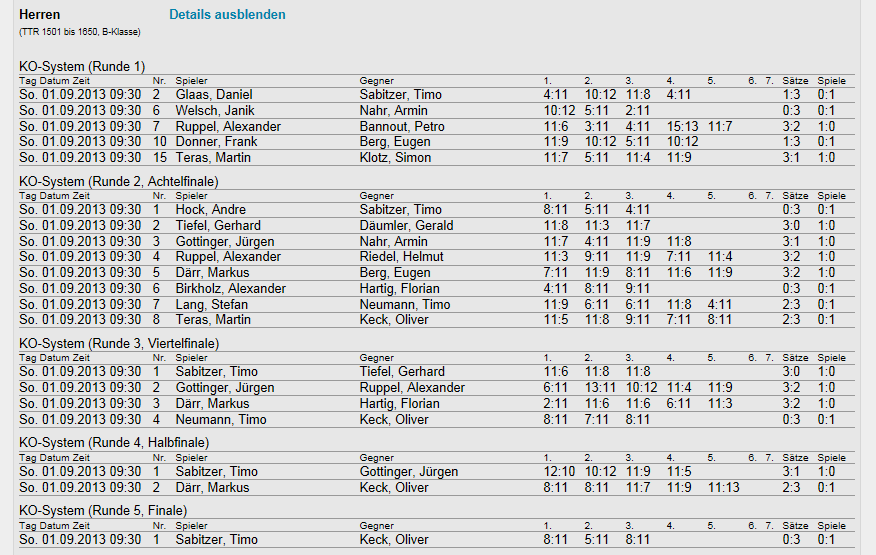 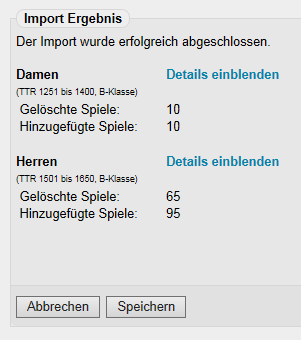 07.10.2020
Gerhard Heder (HeSoWa)
36
Hinweise zum Daten-Import aus click-TT
Aktualisieren von Turnierdaten durch Import:
Im Turnierantrag von click-TT sollten Konkurrenzen nicht geändert werden, insbesondere folgende Parameter:
Altersklasse/Wettbewerb
Leistungsklasse mit oder ohne Q-TTR
Das bedeutet vor Beginn eines Turniers:
Wenn Konkurrenzen im Turnierantrag geändert worden sind,=> Daten immer in eine neue Turnierdatei importieren.
Während oder nach Ende eines Turniers:
In click-TT nur Teilnehmer ändern, hinzufügen oder löschen
Hinweis: Konkurrenzen sollten nur geändert werden, wenn während des Turniers Wettbewerbe zusammengelegt oder Klassen aufgespalten worden sind.
07.10.2020
Gerhard Heder (HeSoWa)
37
Konkurrenzen nachträglich zusammenlegen
Beim nachträglichen Zusammenlegen von Konkurrenzen sind folgende Fälle zu unterscheiden:
Konkurrenzen des gleichen Geschlechts
Beispiel: Damen B und C zusammenlegen
Konkurrenzen unterschiedlichen Geschlechts
Beispiel: Bei den Mädchen 13 existiert nur eine Teilnehmerin. Sie spielt deshalb bei den Jungen 13 mit.
07.10.2020
Gerhard Heder (HeSoWa)
38
Konkurrenzen des gleichen Geschlechts nachträglich zusammenlegen
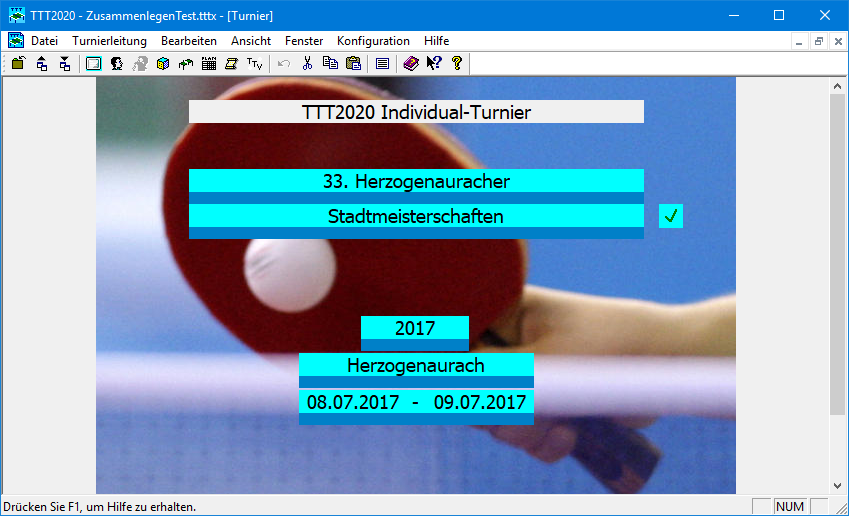 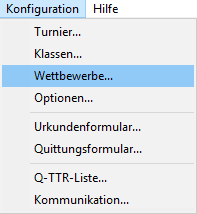 07.10.2020
Gerhard Heder (HeSoWa)
39
Konkurrenzen des gleichen Geschlechts nachträglich zusammenlegen
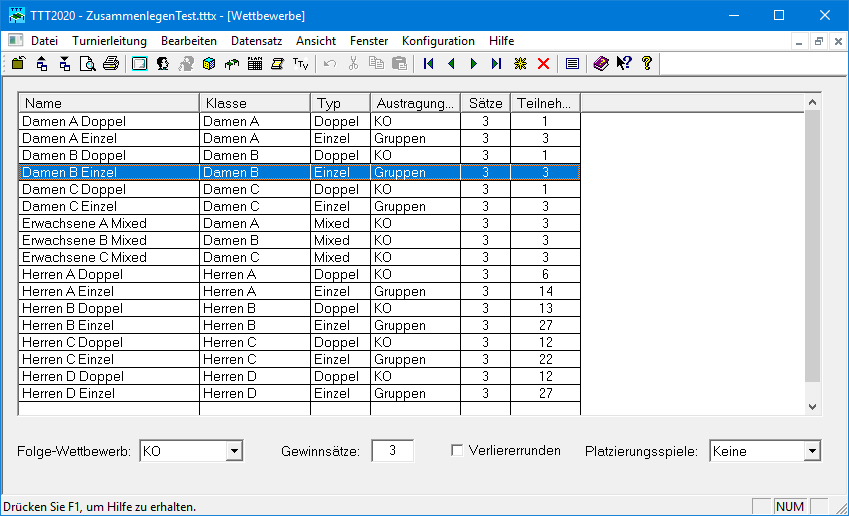 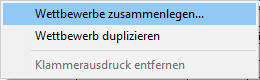 Rechter Mausklick
07.10.2020
Gerhard Heder (HeSoWa)
40
Konkurrenzen des gleichen Geschlechts nachträglich zusammenlegen
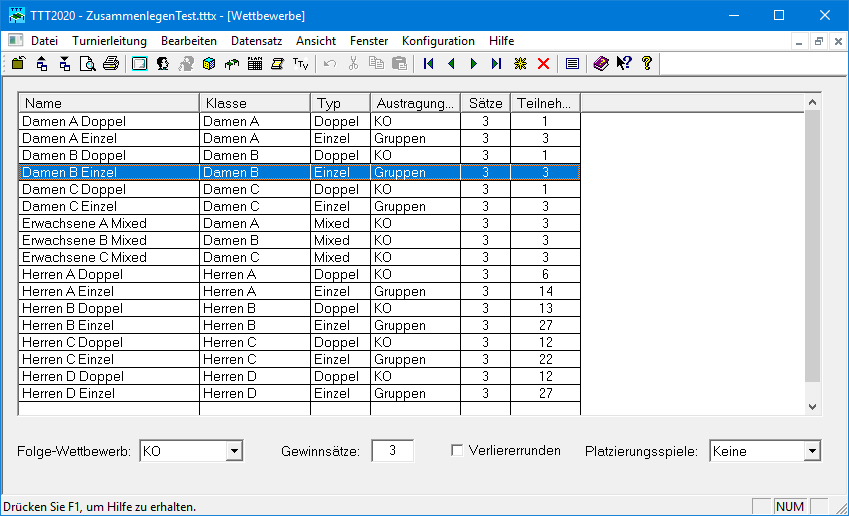 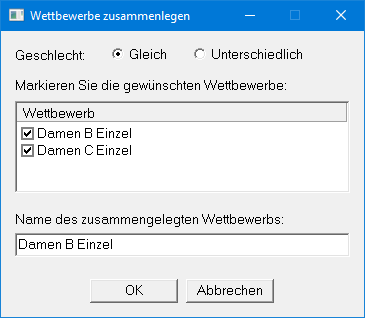 07.10.2020
Gerhard Heder (HeSoWa)
41
Konkurrenzen des gleichen Geschlechts nachträglich zusammenlegen
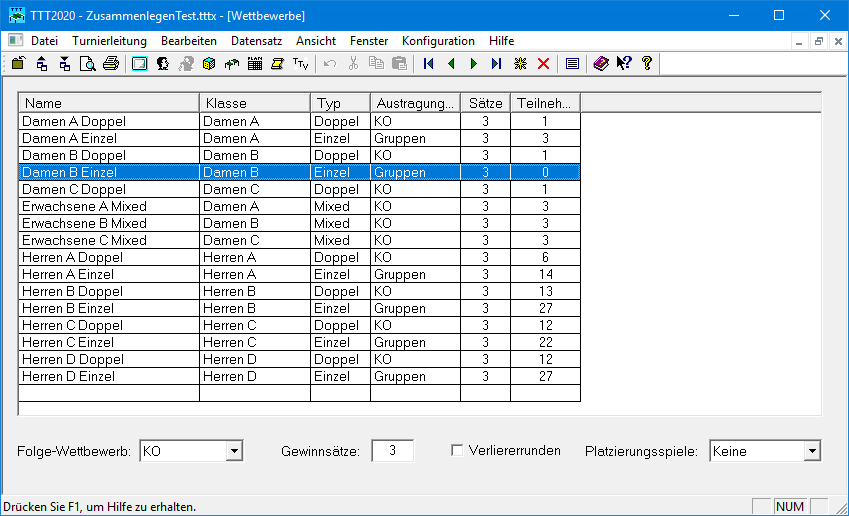 Der Wettbewerb Damen C Einzel wurde mit der Konkurrenz Damen B Einzel zusammengelegt und ist in der Liste  der Wettbewerbe verschwunden.
07.10.2020
Gerhard Heder (HeSoWa)
42
Konkurrenzen des gleichen Geschlechts nachträglich zusammenlegen
Nach Abschluss des Turniers in TTT2020:
Nachmeldungen der zusammengelegten Konkurrenzen drucken.
In click-TT:
Teilnehmer der niedrigeren Alters- bzw. Leistungsklasse in click-TT in der Konkurrenz der höheren Klasse hinzufügen.
Konkurrenz der niedrigeren Alters- bzw. Leistungsklasse im Turnierantrag löschen.
Wieder in TTT2020:
Daten aus click-TT nach TTT2020 importieren.
07.10.2020
Gerhard Heder (HeSoWa)
43
Konkurrenzen unterschiedlichen Geschlechts nachträglich zusammenlegen
In TTT2020:
Wichtig: Immer die Funktionen Zusammenlegen in den Fenstern Wettbewerbe oder Klassen benutzen.
Konkurrenzen auf keinen Fall „per Hand“ zusammenlegen!
Durch die Verwendung der Funktion Zusammenlegen wird gewährleistet, dass die zusammengelegte Konkurrenz später richtig aus click-TT importiert werden kann.
07.10.2020
Gerhard Heder (HeSoWa)
44
Konkurrenzen unterschiedlichen Geschlechts nachträglich zusammenlegen
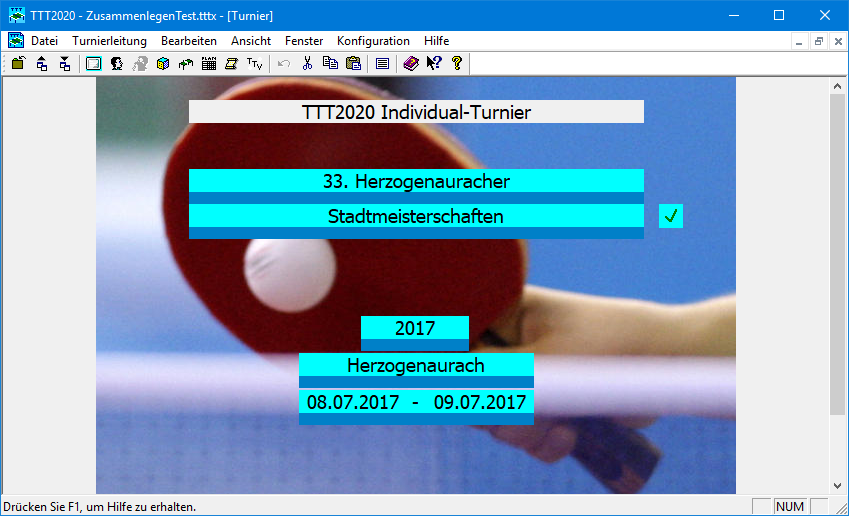 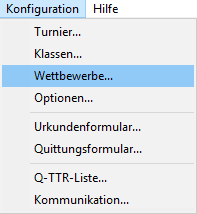 07.10.2020
Gerhard Heder (HeSoWa)
45
Konkurrenzen unterschiedlichen Geschlechts nachträglich zusammenlegen
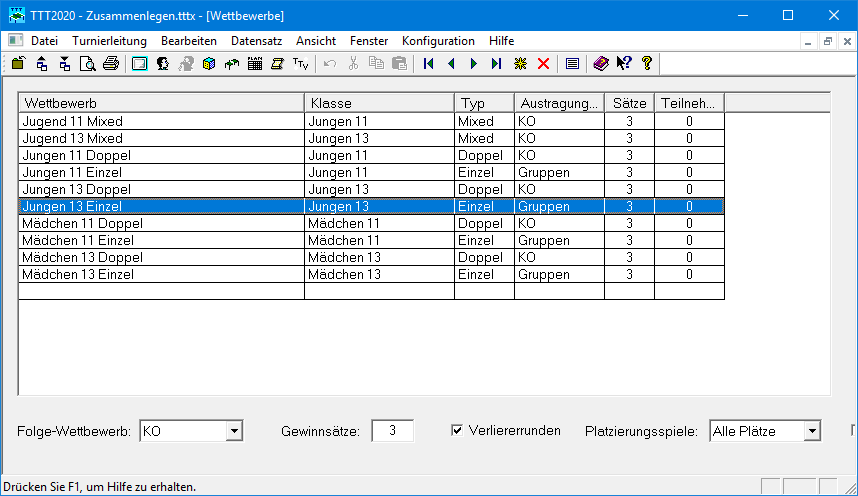 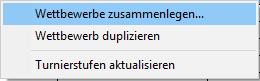 Rechter Mausklick
07.10.2020
Gerhard Heder (HeSoWa)
46
Konkurrenzen unterschiedlichen Geschlechts nachträglich zusammenlegen
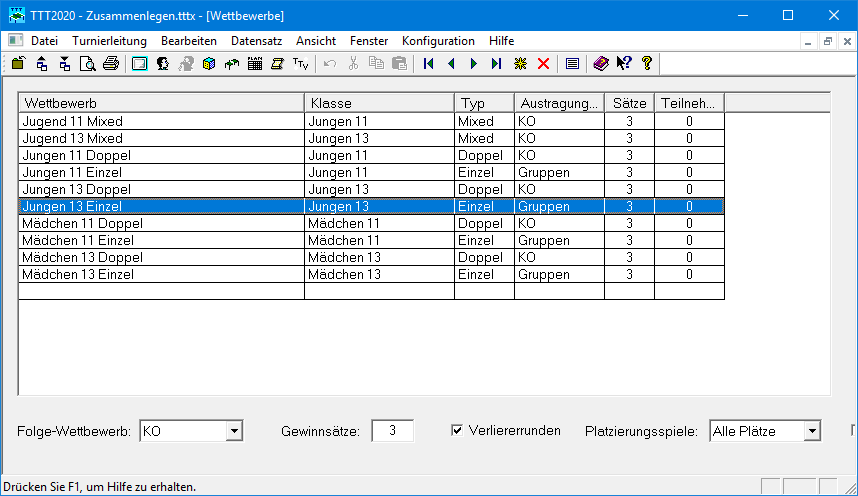 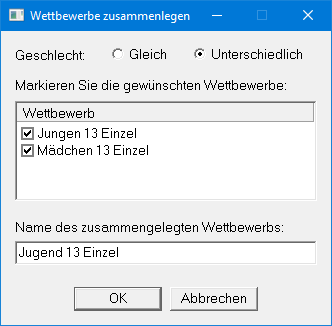 07.10.2020
Gerhard Heder (HeSoWa)
47
Konkurrenzen unterschiedlichen Geschlechts nachträglich zusammenlegen
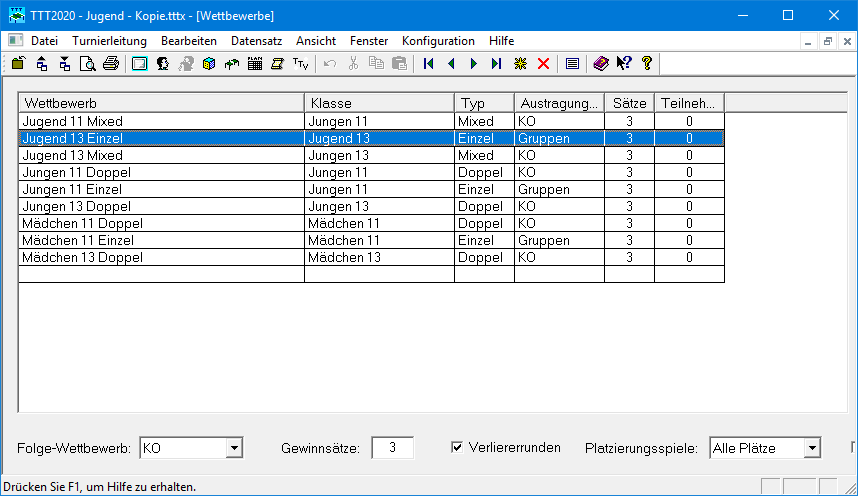 Die Wettbewerbe Jungen 13 Einzel und Mädchen 13 Einzel wurden als  Konkurrenz Jugend 13 Einzel zusammengelegt und sind in der Liste der Wettbewerbe verschwunden.
07.10.2020
Gerhard Heder (HeSoWa)
48
Konkurrenzen unterschiedlichen Geschlechts nachträglich zusammenlegen
Nach Abschluss des Turniers in TTT2020:
Nachmeldungen der zusammengelegten Konkurrenzen drucken.
In click-TT:
Problem: In jeder Konkurrenz dürfen nur Spieler des gleichen Geschlechts hinzugefügt werden.
Deshalb muss im Turnierantrag bei einem Wettbewerb die betreffende geschlechtsneutrale Altersklasse ausgewählt werden.
Keine anderen Parameter ändern!
Teilnehmer des anderen Geschlechts können jetzt in dieser Konkurrenz eintragen werden.
Konkurrenz des anderen Geschlechts im Turnierantrag löschen.
Wieder in TTT2020:
Daten aus click-TT nach TTT2020 importieren.
07.10.2020
Gerhard Heder (HeSoWa)
49
Klassen nachträglich aufspalten
Beim nachträglichen Aufspalten von Turnierklassen in mehrere Klassen sind folgende Fälle zu unterscheiden:
Gemischte Klassen nach Geschlecht aufspalten
Beispiel: Gemischte Klasse „Jugend 18“ in geschlechts-spezifische Klassen „Jungen 18“ und „Mädchen 18“ aufspalten.
Aufspalten in Altersklassen
Beispiel: Klasse „Jungen 18“ in Altersklassen „Jungen 18“, „Jungen 15“ und „Jungen 13“ aufspalten.
Aufspalten in Leistungsklassen
Beispiel: Klasse „Herren“ in 4 Leistungsklassen nach TTR-Werten oder Anzahl der Spieler aufspalten.
07.10.2020
Gerhard Heder (HeSoWa)
50
Klassen nachträglich aufspalten
In TTT2020:
Wichtig: Immer die Funktion Aufspalten im Fenster Klassen benutzen.
Klassen auf keinen Fall „per Hand“ aufspalten!
Durch die Verwendung der Funktion Aufspalten wird gewährleistet, dass die Wettbewerbe der aufgespaltenen Klassen später richtig aus click-TT importiert werden können.
07.10.2020
Gerhard Heder (HeSoWa)
51
Gemischte Klassen nach Geschlecht aufspalten
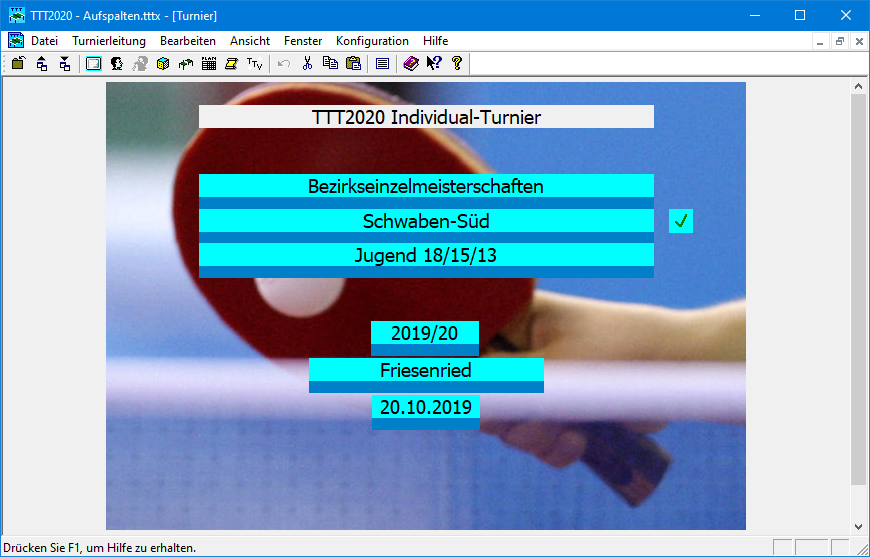 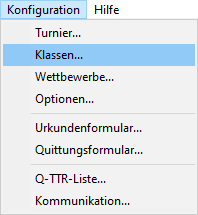 07.10.2020
Gerhard Heder (HeSoWa)
52
Gemischte Klassen nach Geschlecht aufspalten
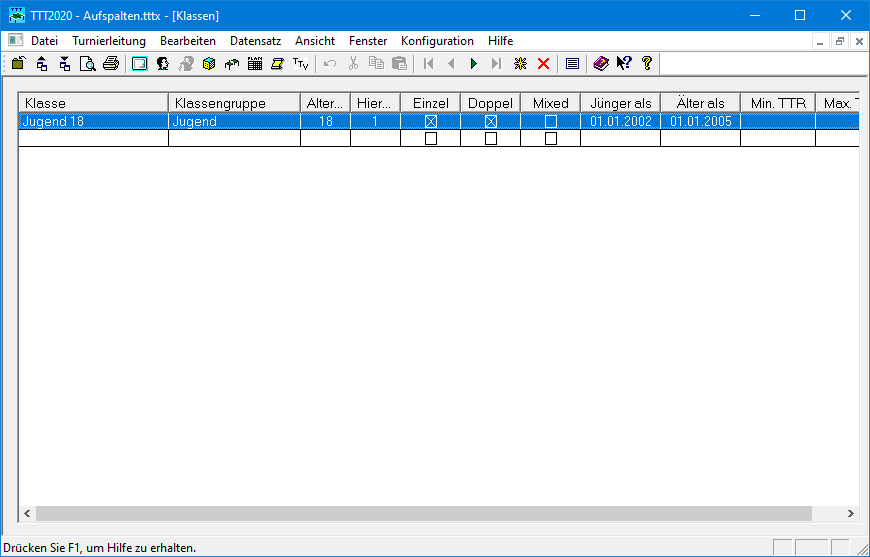 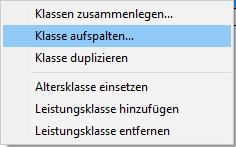 Zugehörige Wettbewerbe
Rechter Mausklick
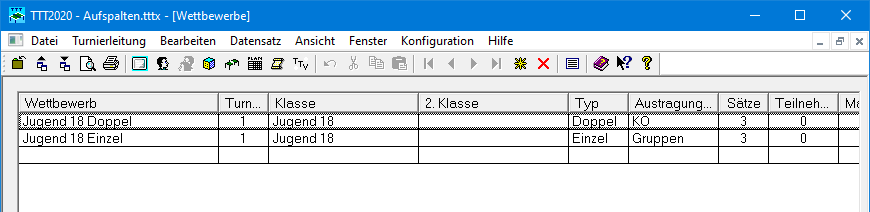 07.10.2020
Gerhard Heder (HeSoWa)
53
Gemischte Klassen nach Geschlecht aufspalten
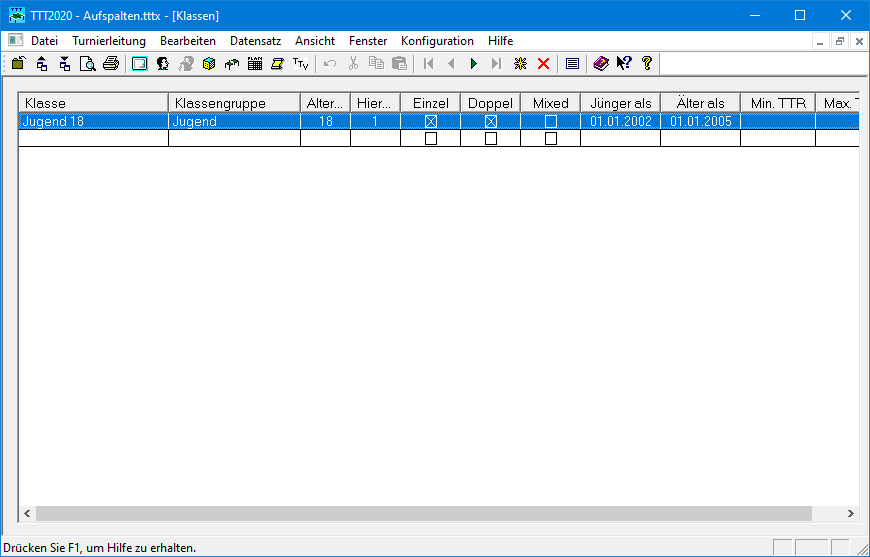 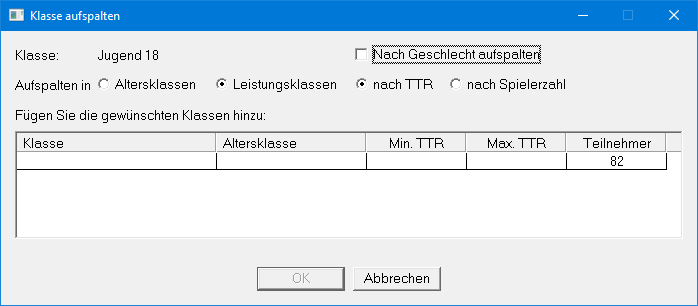 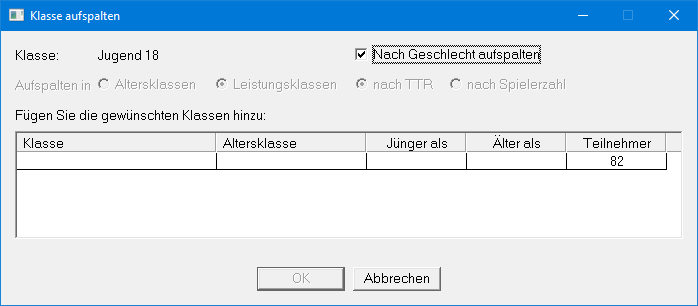 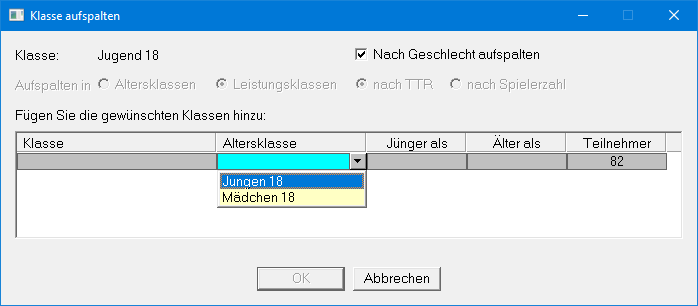 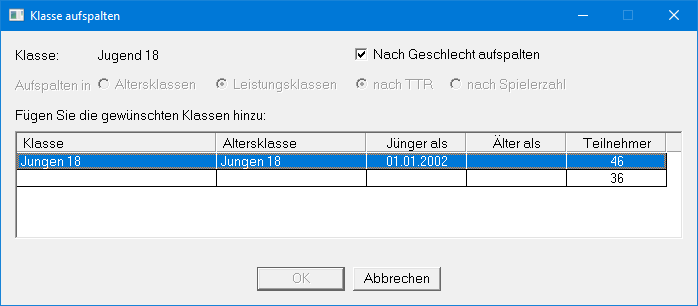 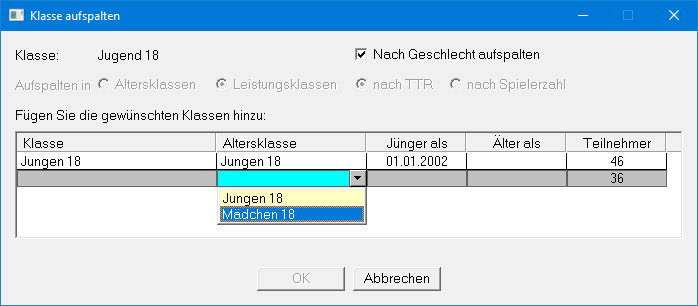 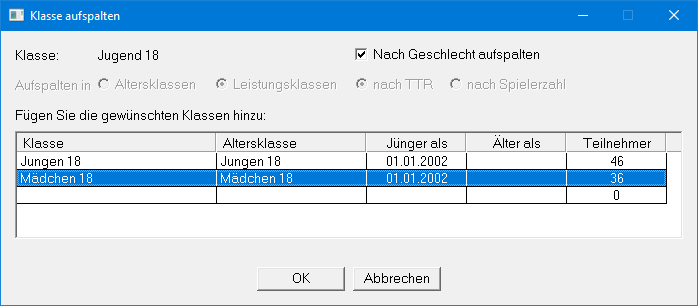 07.10.2020
Gerhard Heder (HeSoWa)
54
Gemischte Klassen nach Geschlecht aufspalten
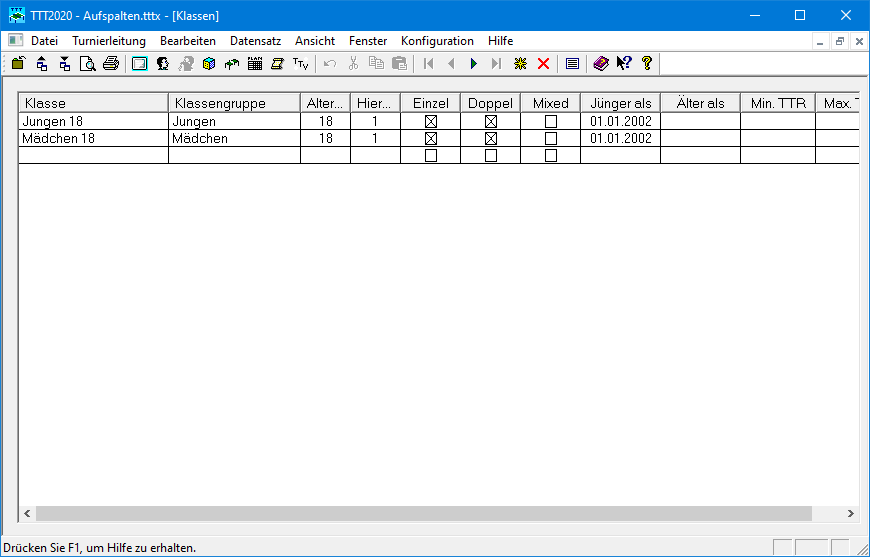 Die Klasse Jugend 18 wurde in die Klassen Jungen 18 und Mädchen 18 aufgespalten.
Zugehörige Wettbewerbe
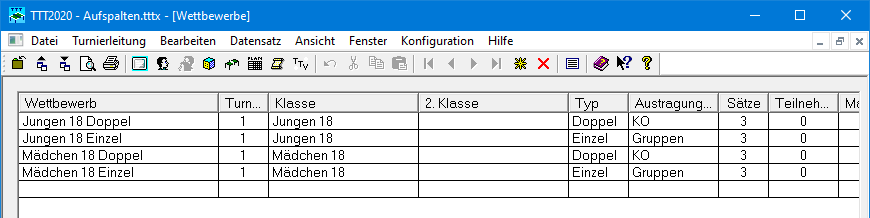 07.10.2020
Gerhard Heder (HeSoWa)
55
Gemischte Klassen nach Geschlecht aufspalten
Nach Abschluss des Turniers in TTT2020:
Nachmeldungen der aufgespaltenen Konkurrenzen drucken.
In click-TT:
Turnierantrag ändern: Wettbewerbe der neuen Klassen hinzufügen.
Teilnehmer der bisherigen Konkurrenzen in die entsprechenden neuen Wettbewerbe eintragen.
Konkurrenzen der gemischten Klasse im Turnierantrag löschen.
Wieder in TTT2020:
Daten aus click-TT nach TTT2020 importieren.
07.10.2020
Gerhard Heder (HeSoWa)
56
Klassen in Altersklassen aufspalten
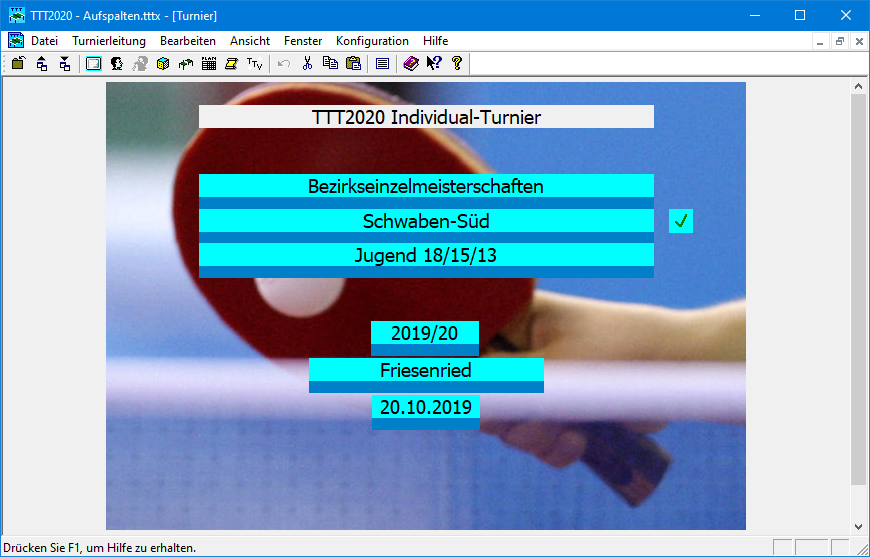 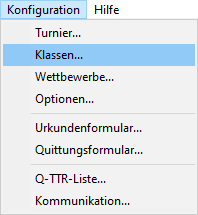 07.10.2020
Gerhard Heder (HeSoWa)
57
Klassen in Altersklassen aufspalten
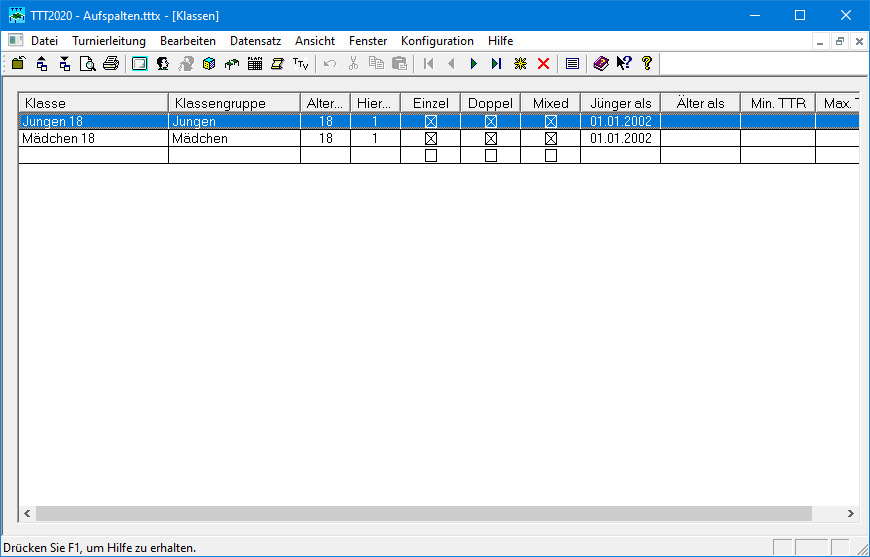 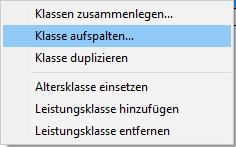 Zugehörige Wettbewerbe
Rechter Mausklick
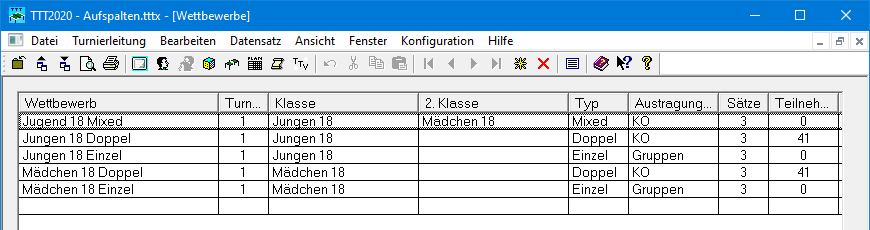 Hinweis: Die Mixedkonkurrenz kann nicht übernommen werden.
07.10.2020
Gerhard Heder (HeSoWa)
58
Klassen in Altersklassen aufspalten
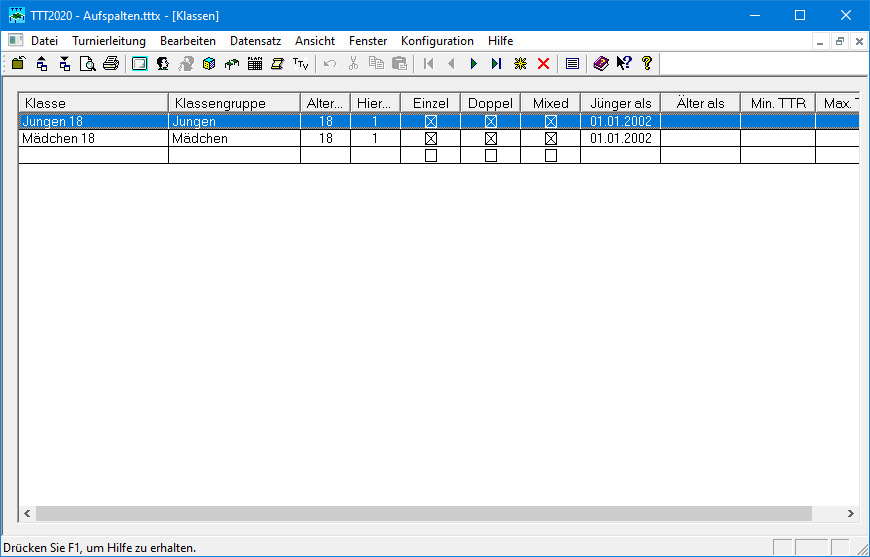 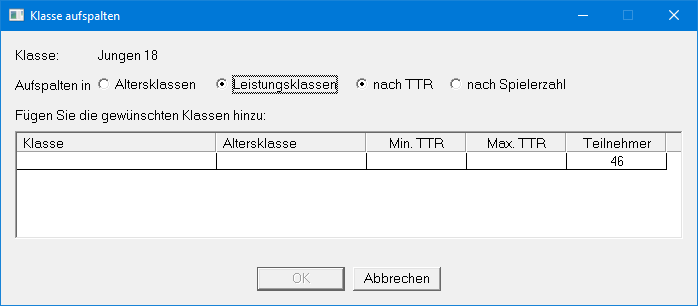 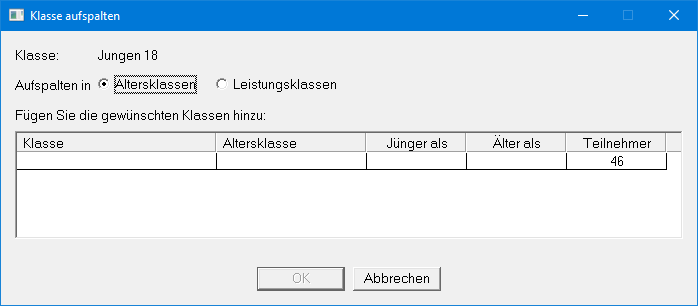 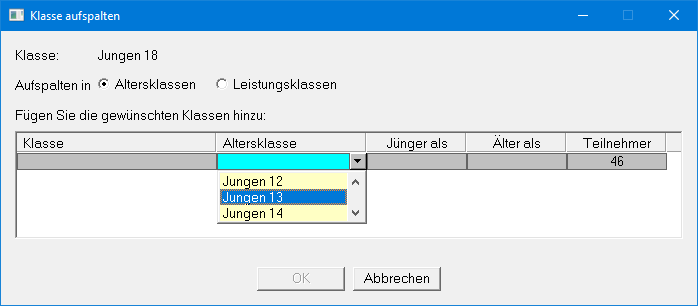 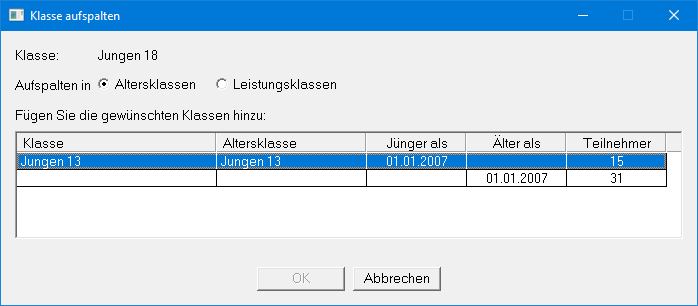 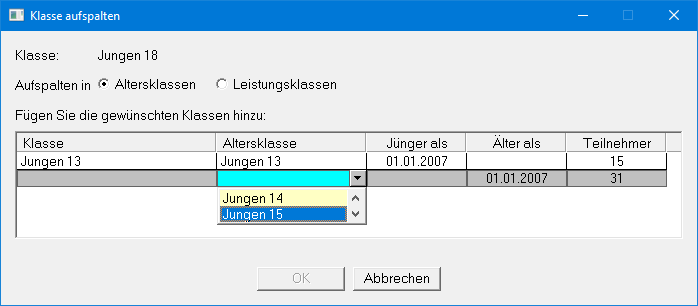 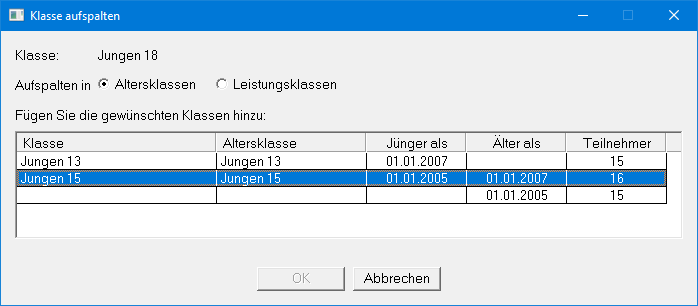 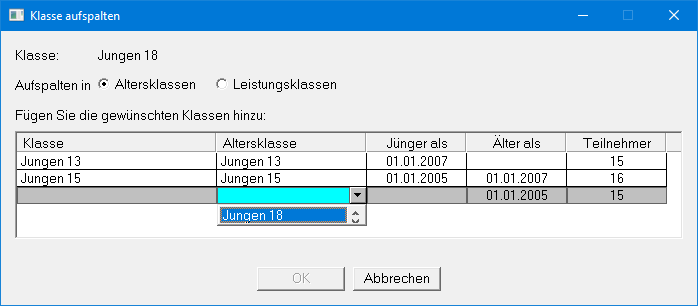 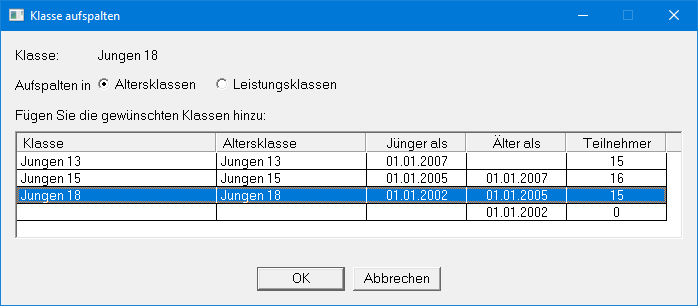 Bei der Jugend die jüngste, bei Senioren die älteste Altersklasse zuerst auswählen.
07.10.2020
Gerhard Heder (HeSoWa)
59
Klassen in Altersklassen aufspalten
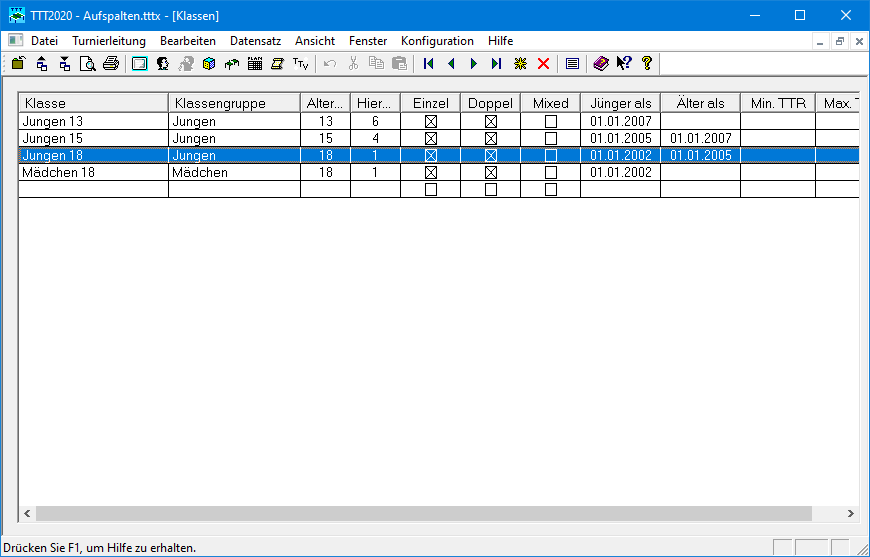 Die Klasse Jungen 18 wurde in die Klassen Jungen 18, Jungen 15 und Jungen 18 aufgespalten.
Zugehörige Wettbewerbe
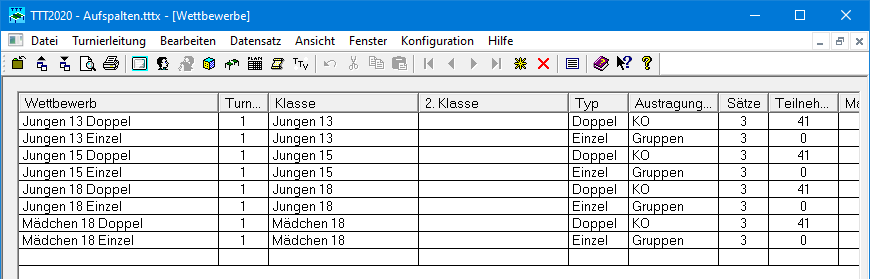 Hinweis: Es werden nur Doppelpartner übernommen, die sich in der gleichen Altersklasse befinden.
07.10.2020
Gerhard Heder (HeSoWa)
60
Klassen in Altersklassen aufspalten
Nach Abschluss des Turniers in TTT2020:
Nachmeldungen der aufgespaltenen Konkurrenzen drucken.
In click-TT:
Turnierantrag ändern: Wettbewerbe der neuen Klassen hinzufügen.
Teilnehmer der bisherigen Konkurrenzen in die entsprechenden neuen Wettbewerbe eintragen und in der bisherigen Konkurrenz löschen.
Wieder in TTT2020:
Daten aus click-TT nach TTT2020 importieren.
07.10.2020
Gerhard Heder (HeSoWa)
61
Klassen in Leistungsklassen aufspalten
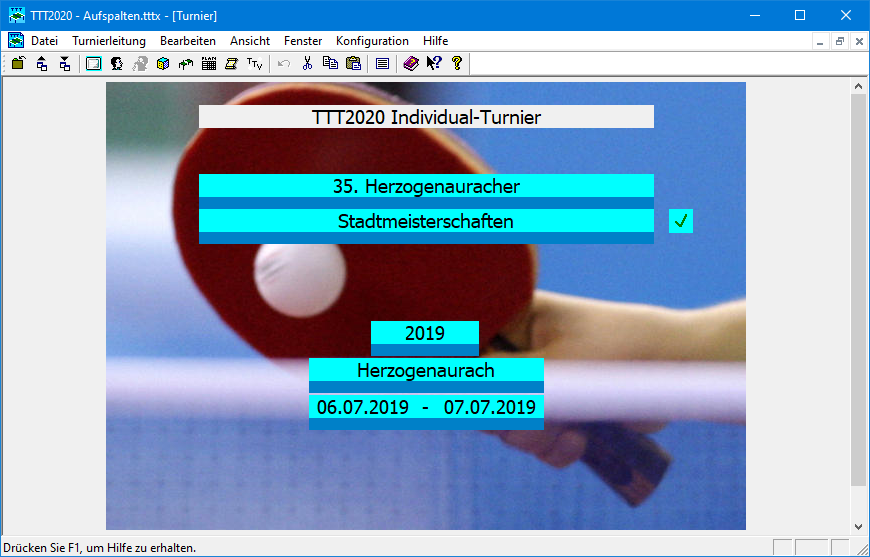 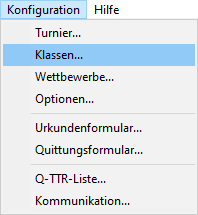 07.10.2020
Gerhard Heder (HeSoWa)
62
Klassen in Leistungsklassen aufspalten
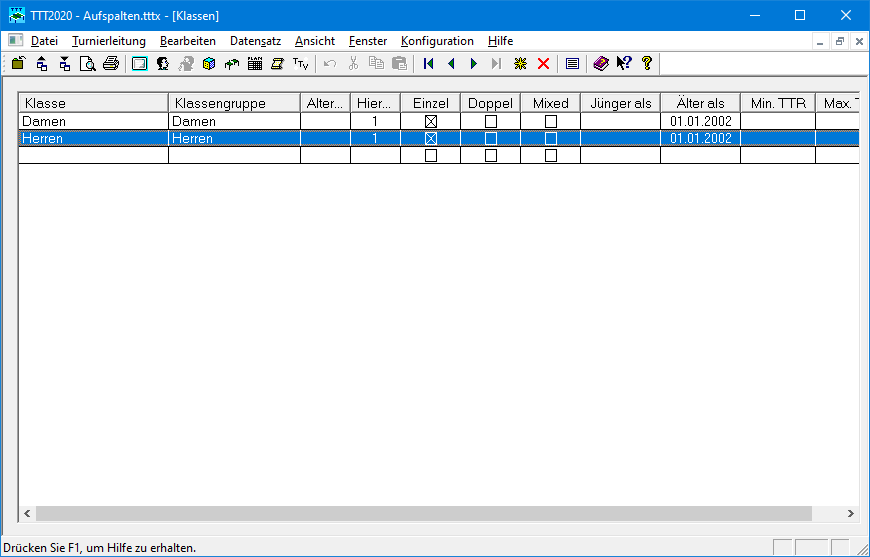 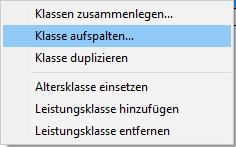 Zugehörige Wettbewerbe
Rechter Mausklick
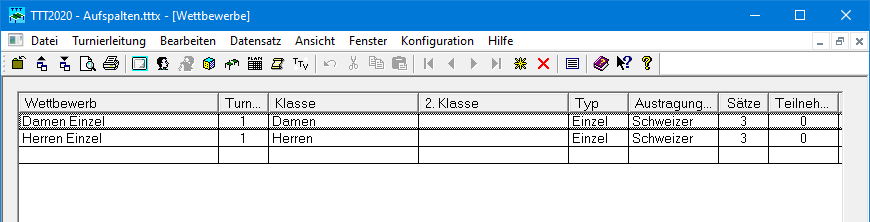 07.10.2020
Gerhard Heder (HeSoWa)
63
Klassen in Leistungsklassen nach TTR-Wert aufspalten
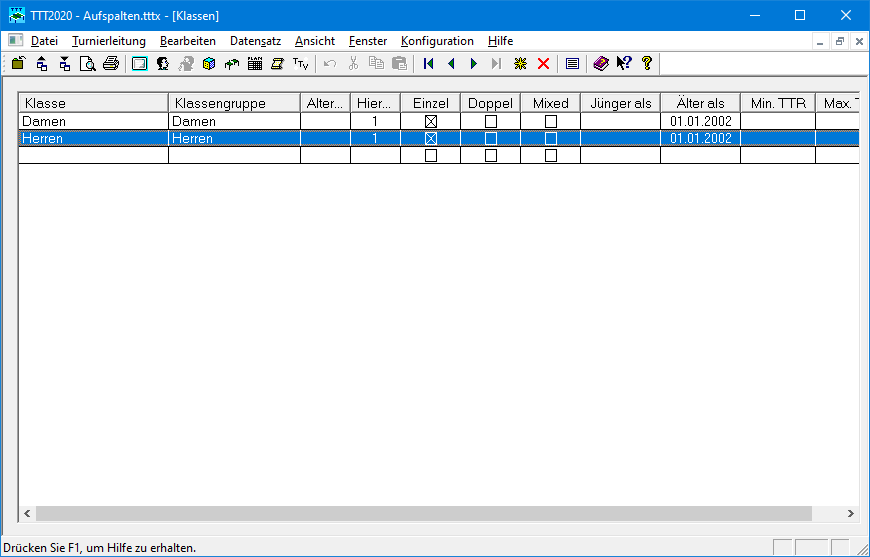 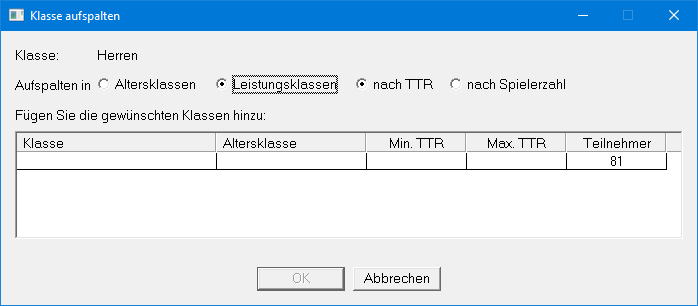 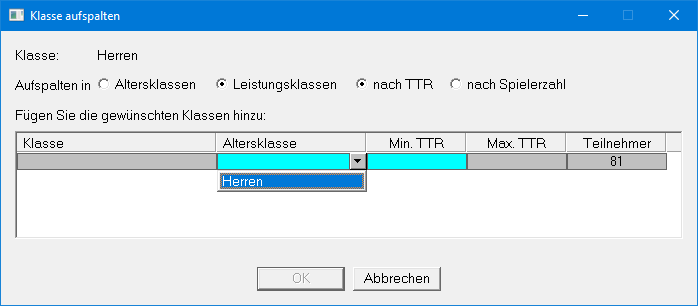 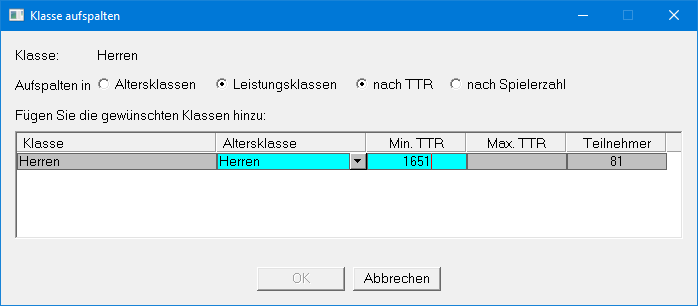 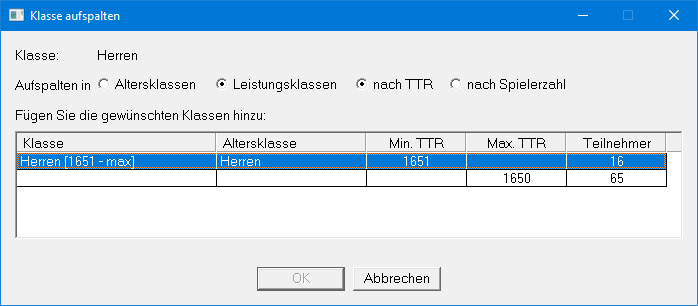 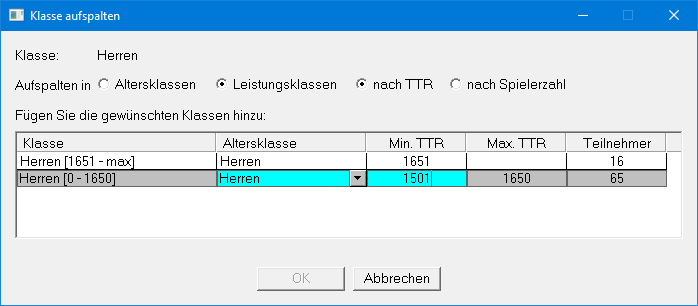 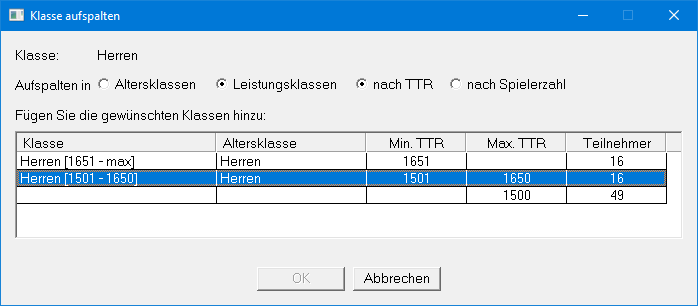 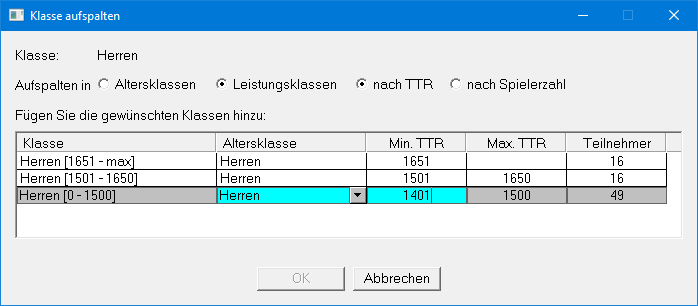 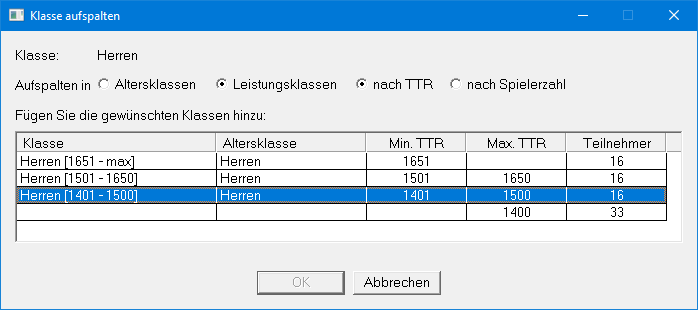 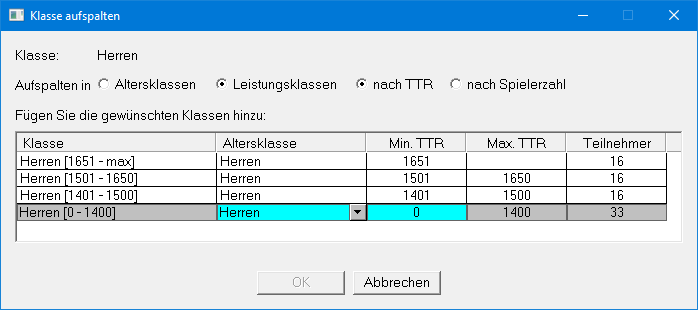 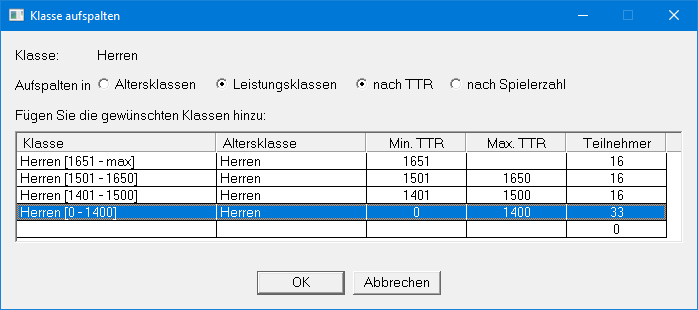 Die stärkste Leistungsklasse durch Eingabe des minimalen TTR-Wertes zuerst auswählen.
07.10.2020
Gerhard Heder (HeSoWa)
64
Klassen in Leistungsklassen nach TTR-Wert aufspalten
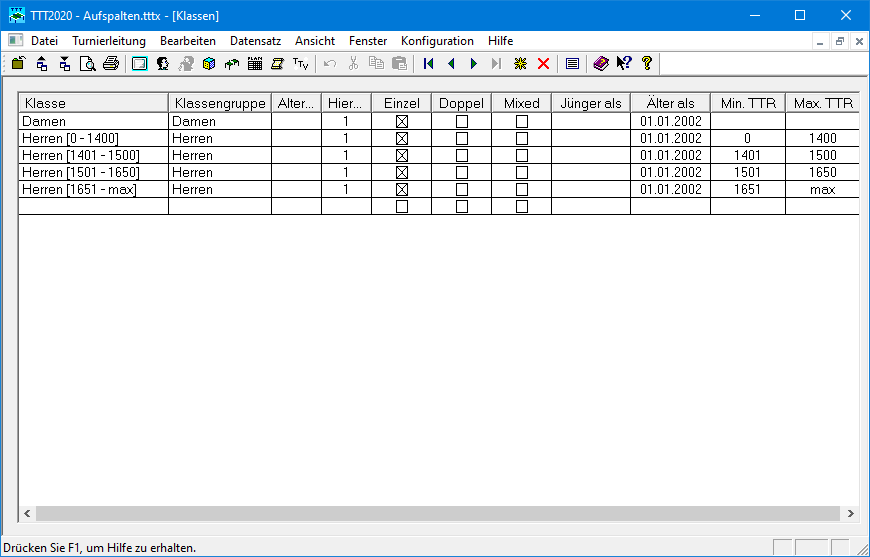 Die Altersklasse Herren wurde in 4 Leistungsklassen aufgespalten.
Zugehörige Wettbewerbe
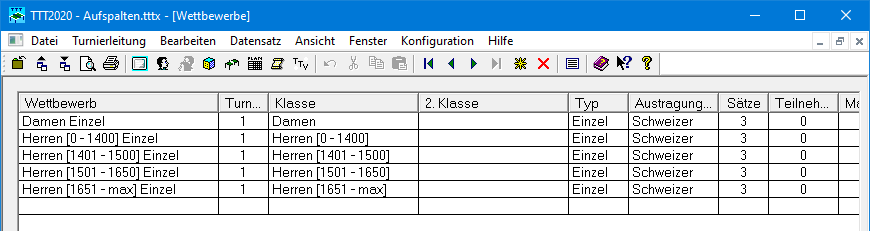 07.10.2020
Gerhard Heder (HeSoWa)
65
Klassen in Leistungsklassen nach Spielerzahl aufspalten
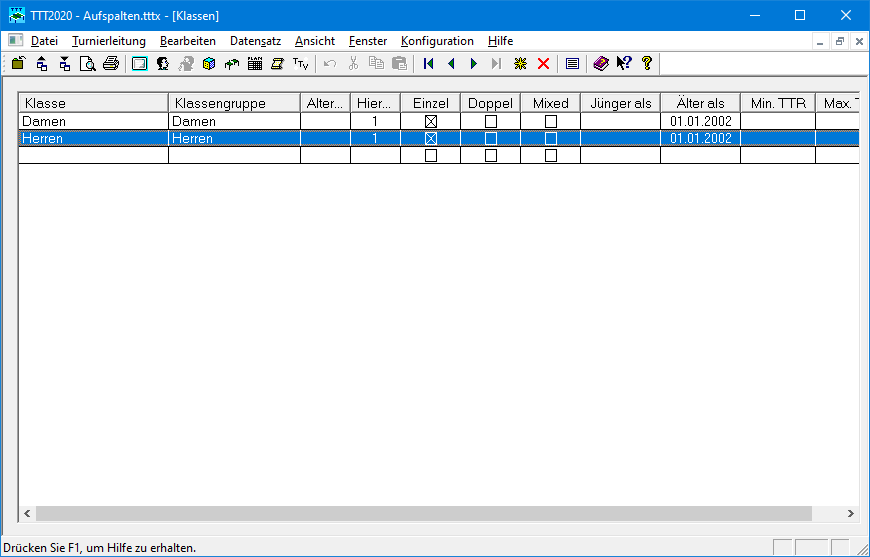 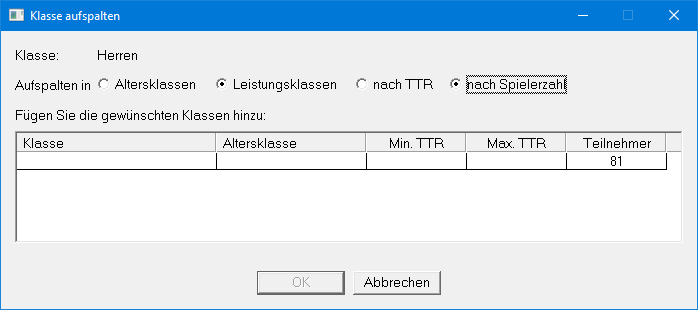 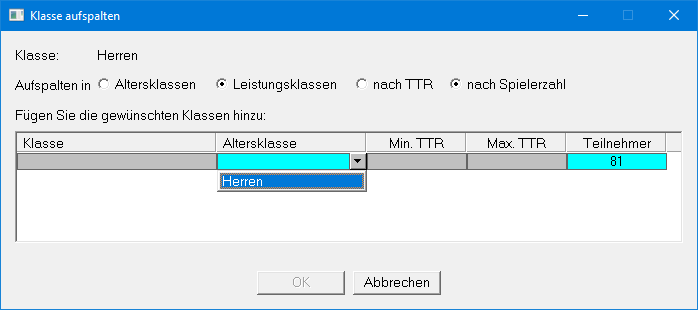 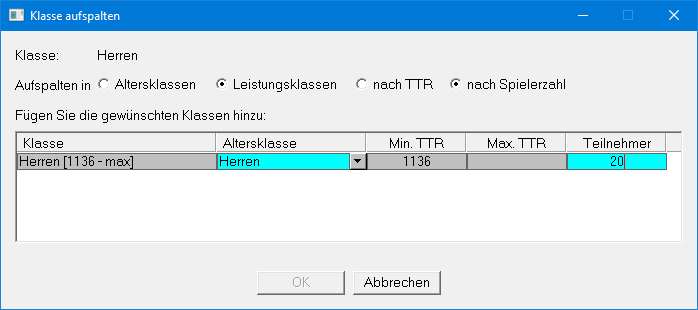 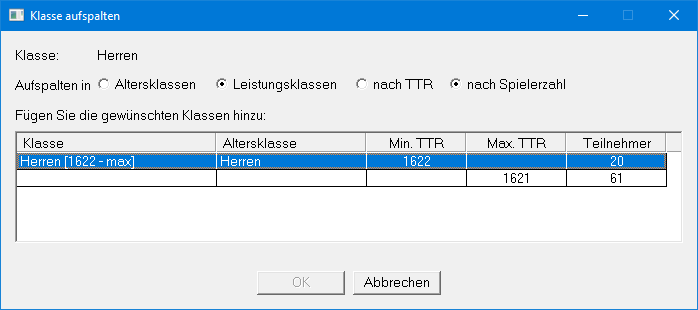 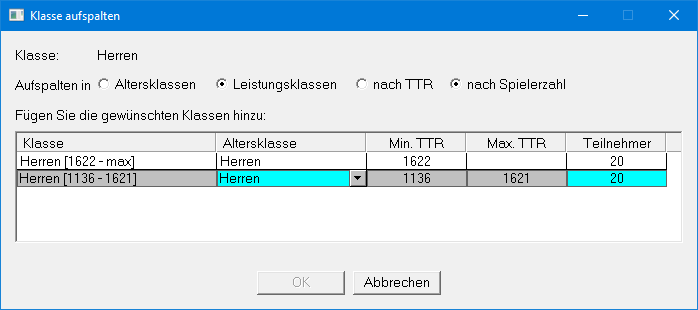 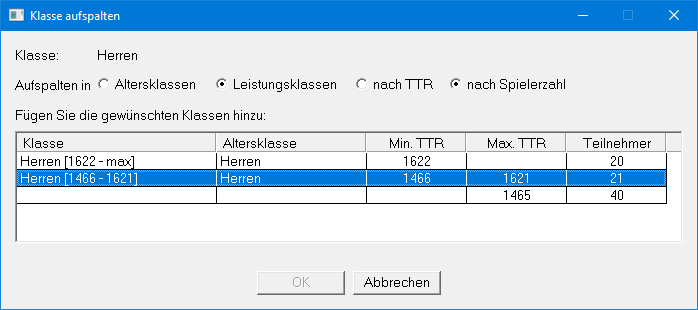 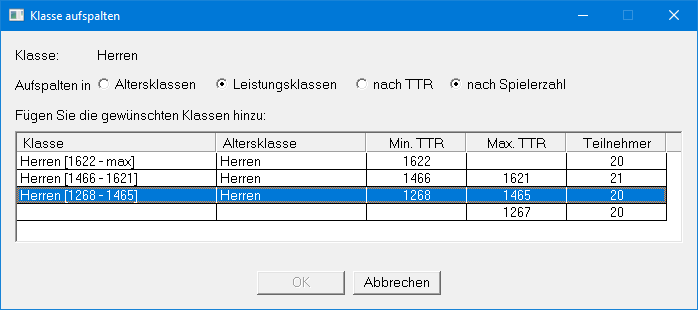 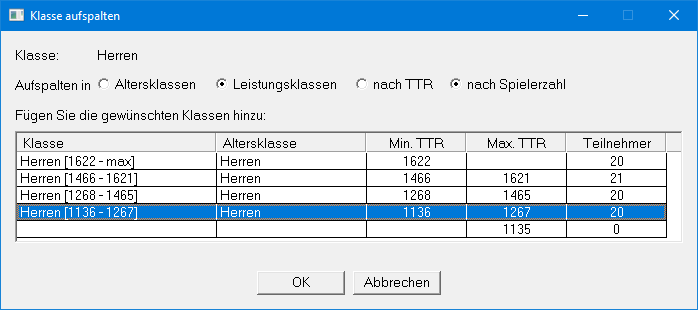 Zuerst die Teilnehmerzahl der stärksten Leistungsklasse eingeben.
Die eingegebene Teilnehmerzahl ist von TTT2020 leicht modifiziert worden, weil es mehrere Teilnehmer mit dem minimalen TTR-Grenzwert gibt.
Der minimale TTR-Wert der aktuellen und der maximale TTR-Wert der nächsten Leistungsklasse werden automatisch berechnet.
07.10.2020
Gerhard Heder (HeSoWa)
66
Klassen in Leistungsklassen nach Spielerzahl aufspalten
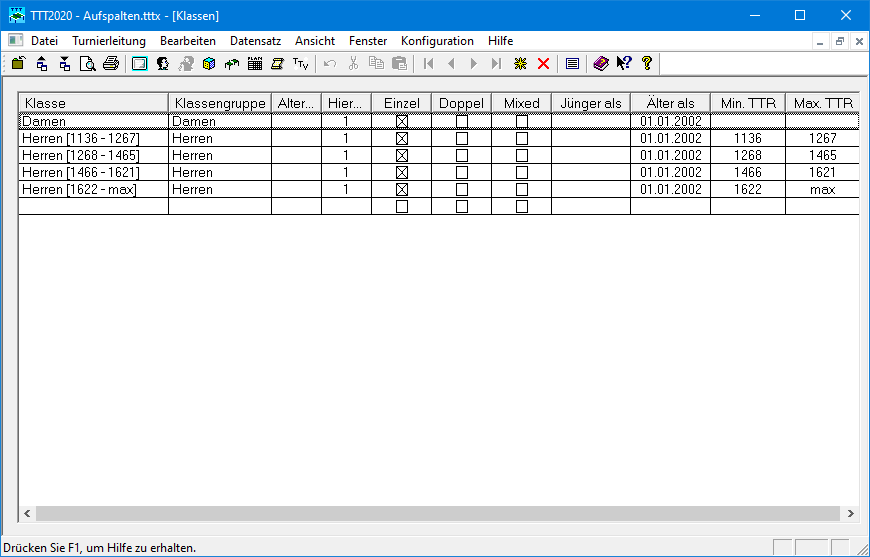 Die Altersklasse Herren wurde in 4 etwa gleichgroße Leistungsklassen aufgespalten.
Zugehörige Wettbewerbe
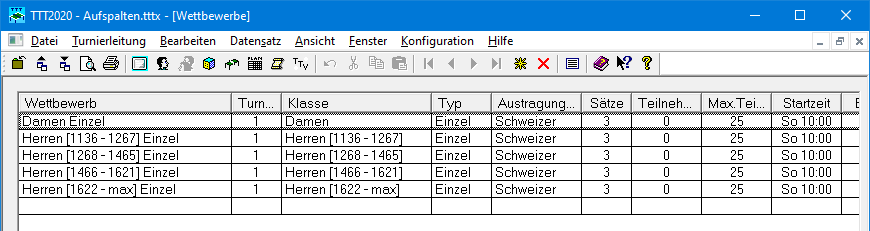 07.10.2020
Gerhard Heder (HeSoWa)
67
Klassen in Leistungsklassen aufspalten
Nach Abschluss des Turniers in TTT2020:
Nachmeldungen der aufgespaltenen Konkurrenzen drucken.
In click-TT:
Turnierantrag ändern: Wettbewerbe der neuen Klassen hinzufügen.
Teilnehmer der bisherigen Konkurrenzen in die entsprechenden neuen Wettbewerbe eintragen.
Konkurrenzen der ursprünglichen Klasse im Turnierantrag löschen.
Wieder in TTT2020:
Daten aus click-TT nach TTT2020 importieren.
07.10.2020
Gerhard Heder (HeSoWa)
68